Climate change and the water resources of the western U.S.
Dennis P. Lettenmaier
Department of Civil and Environmental Engineering
University of Washington

University of Texas Austin
Center for Integrated Earth System Science Seminar Series

March 25, 2013
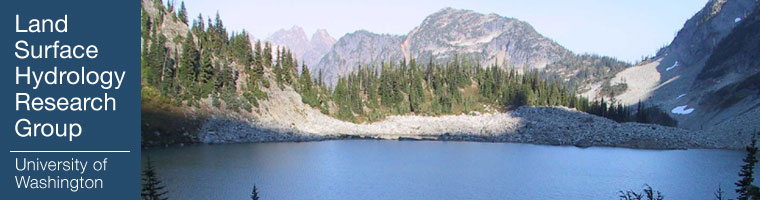 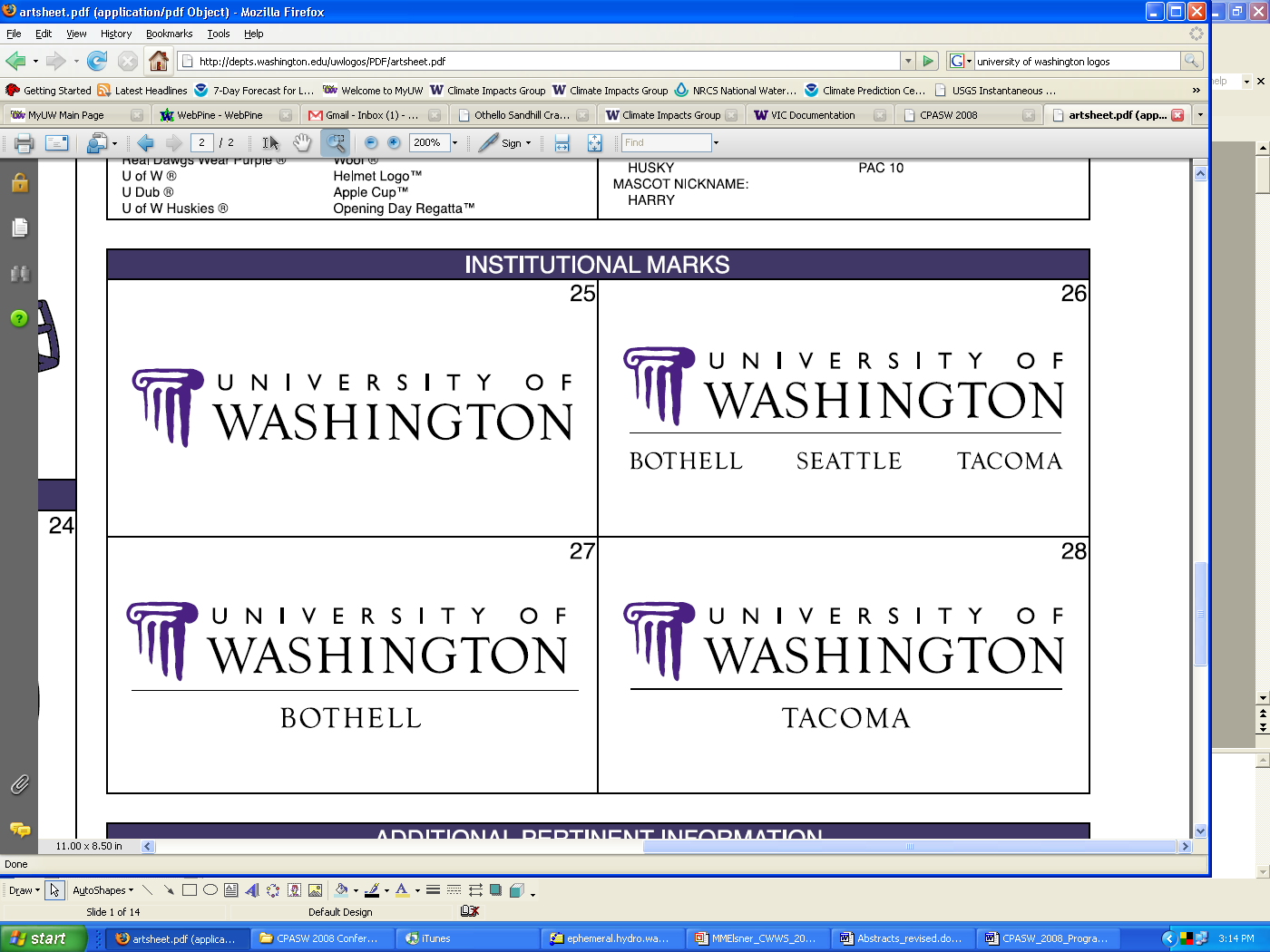 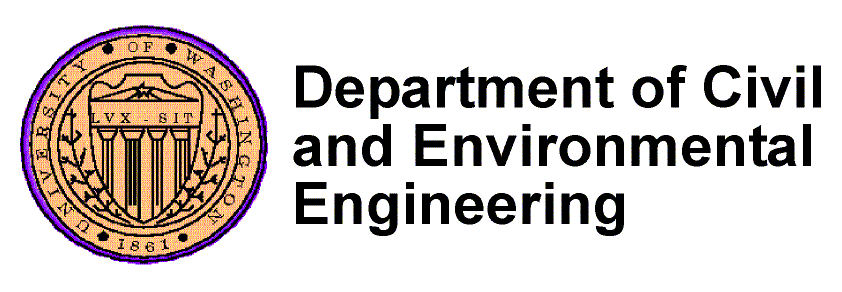 Outline
The hydrology of the western U.S. is changing
Global and regional perspectives on future climate projections
Widely varying projections of future Colorado River streamflows
Understanding hydrologic sensitivities to climate change – the Colorado River basin as a case study
Water management implications
Preview of IPCC AR5 climate simulations with respect to Colorado River streamflows
1.  The hydrology of the western U.S. is changing
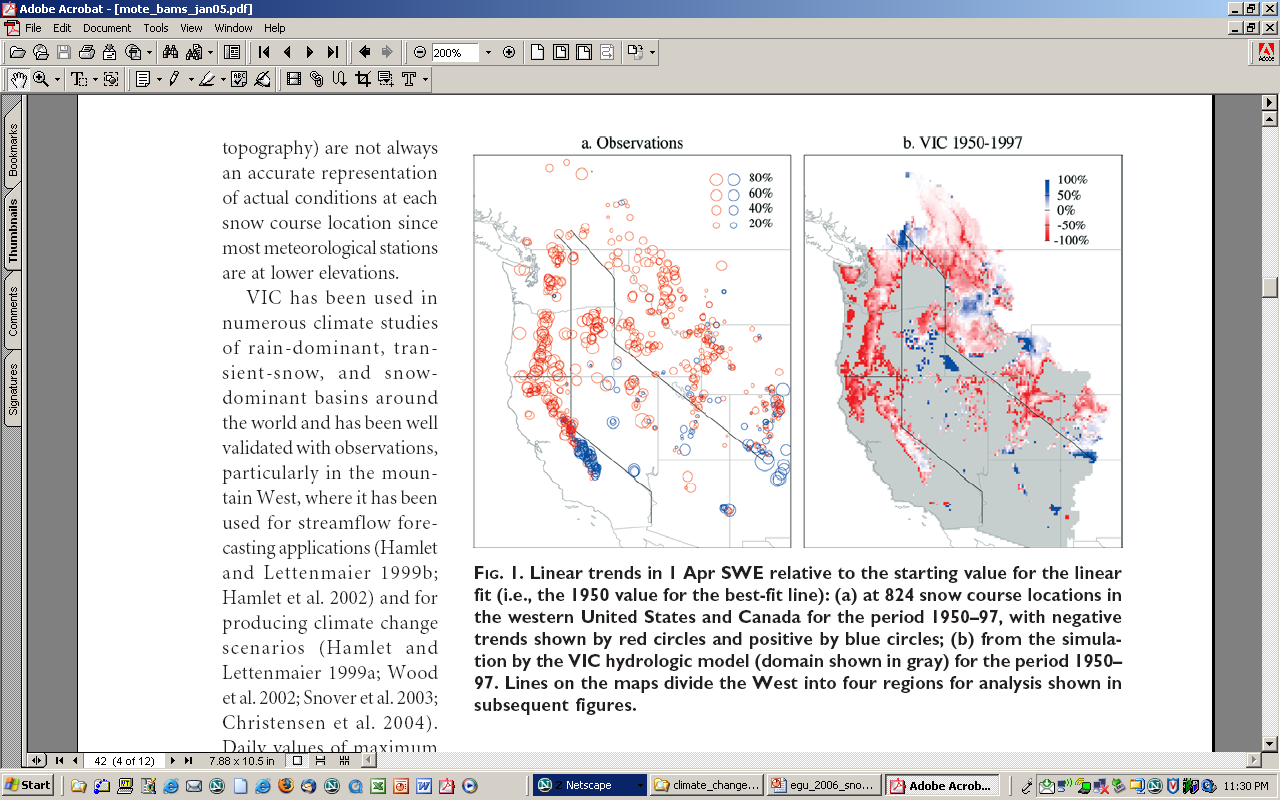 from Mote et al, BAMS 2005
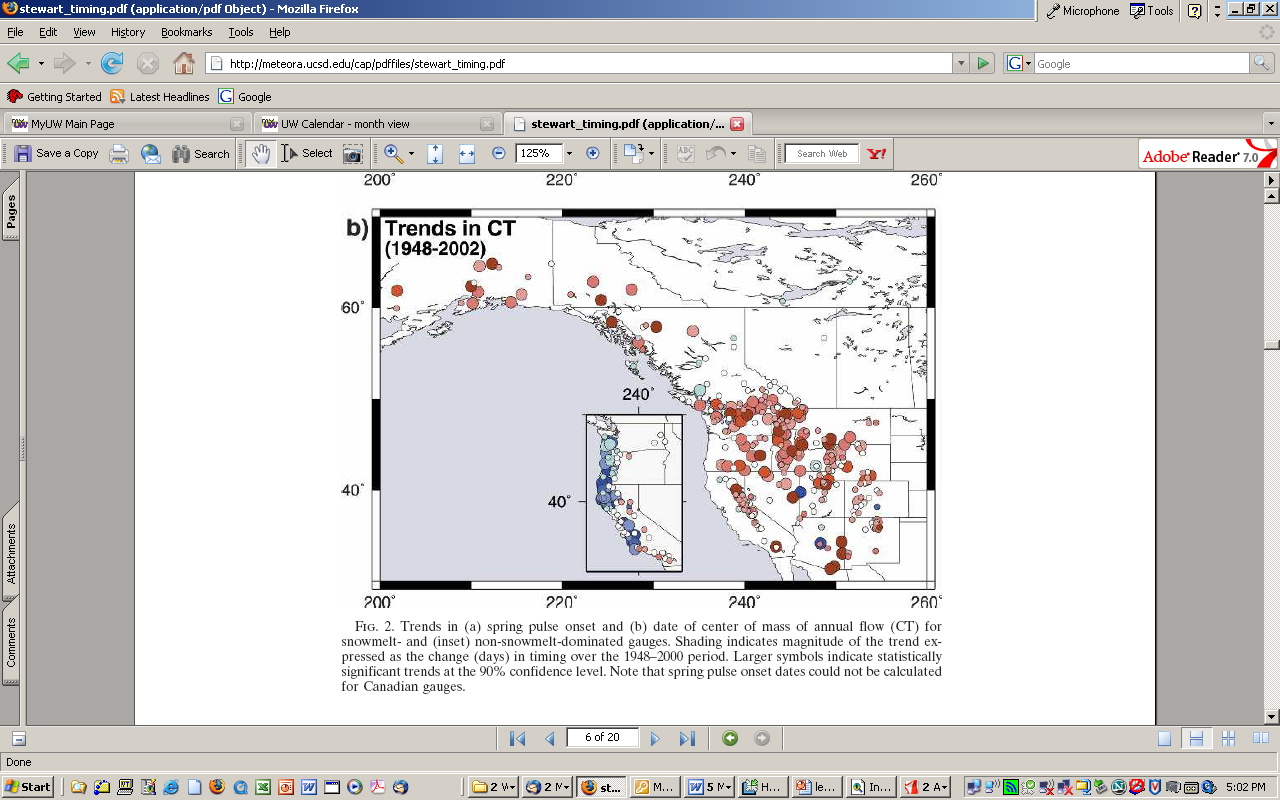 From Stewart et al, 2005
Positive   + 

Negative
Soil Moisture Annual Trends
Positive trends for ~45% of CONUS (1482 grid cells)
Negative trends for ~3% of model domain (99 grid cells)
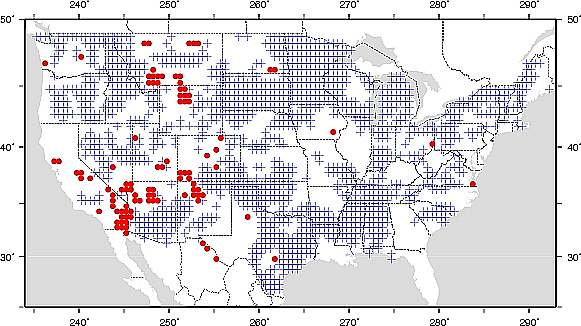 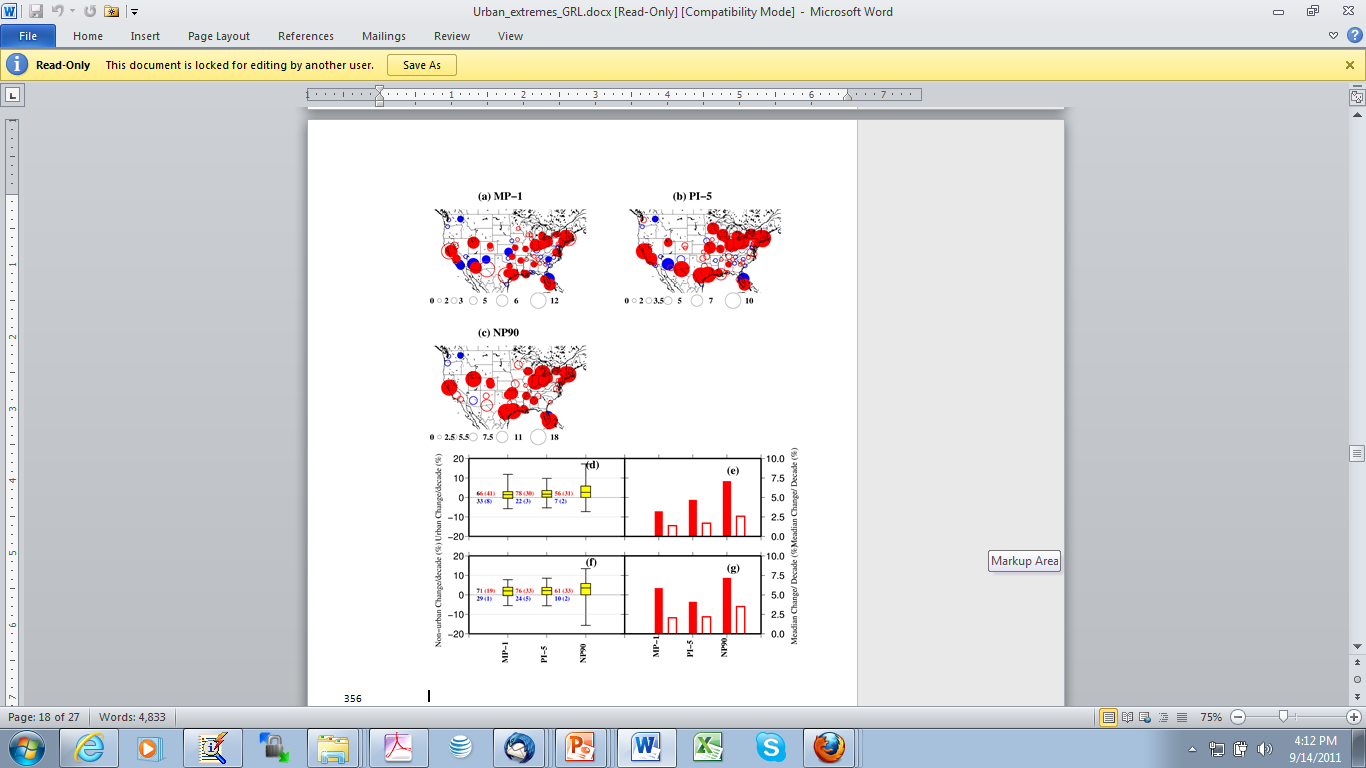 Trends in annual precipitation maxima in 100 largest U.S. urban areas, 1950-2009
from Mishra and Lettenmaier, GRL 2011
Number of statistically significant increasing and decreasing trends in U.S. streamflow (of 395 stations) by quantile (from Lins and Slack, 1999)
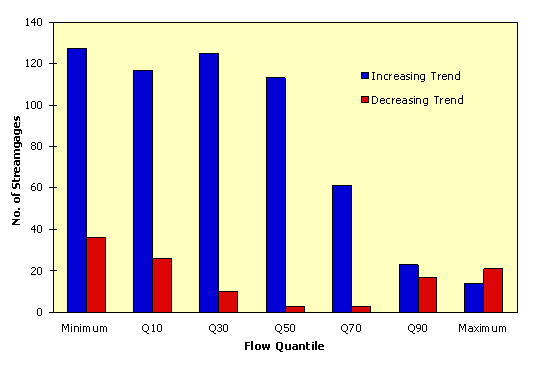 2.  Global and regional perspectives
Median runoff sensitivities per  degree of global warming (averaged over 68 IPCC AR4 model pairs)
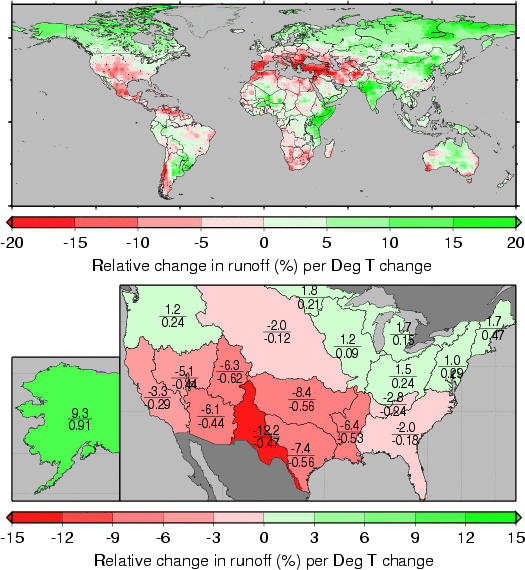 from Tang et al., GRL, 2012
Tang et al (2012) results of the USGS water resources regions of the Continental U.S. and Alaska
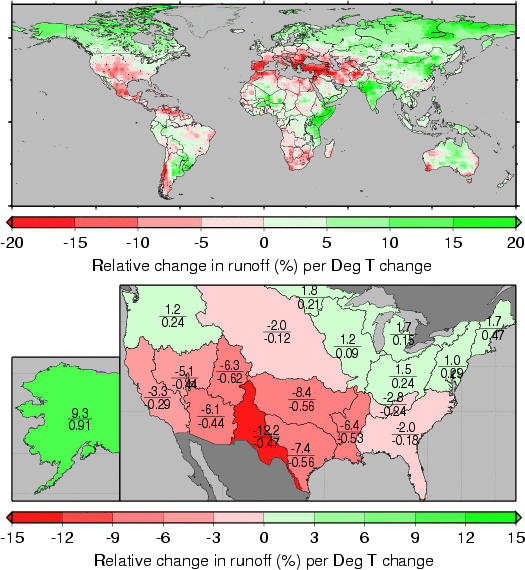 from Tang et al., GRL, 2012
3. Widely varying predictions (projections) of future Colorado River streamflows
Sensitivity of projected change in runoff to spatial resolution
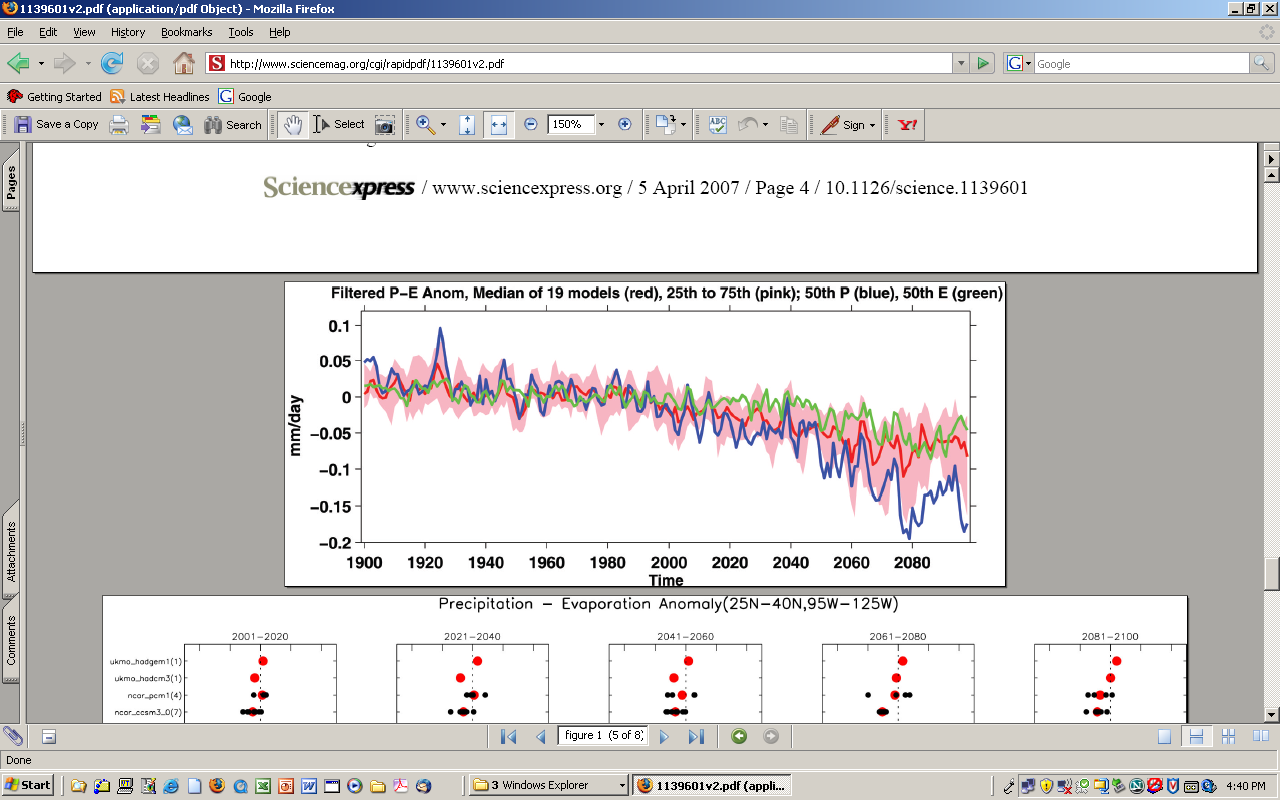 from Seager et al, Science, 2007
Lake Level Declines
Imagery from http://www.nasa.gov/vision/earth/lookingatearth/Lake_Mead2004.html
[Speaker Notes: From Jenny Adam students
http://www.nasa.gov/vision/earth/lookingatearth/Lake_Mead2004.html]
Why is there such a wide range of projections of impacts of future climate change on Colorado River streamflow?
Past Studies
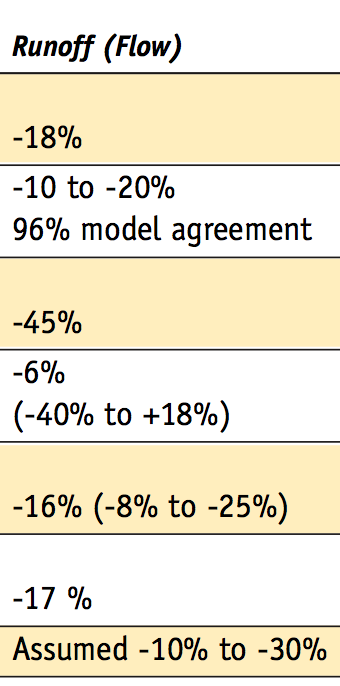 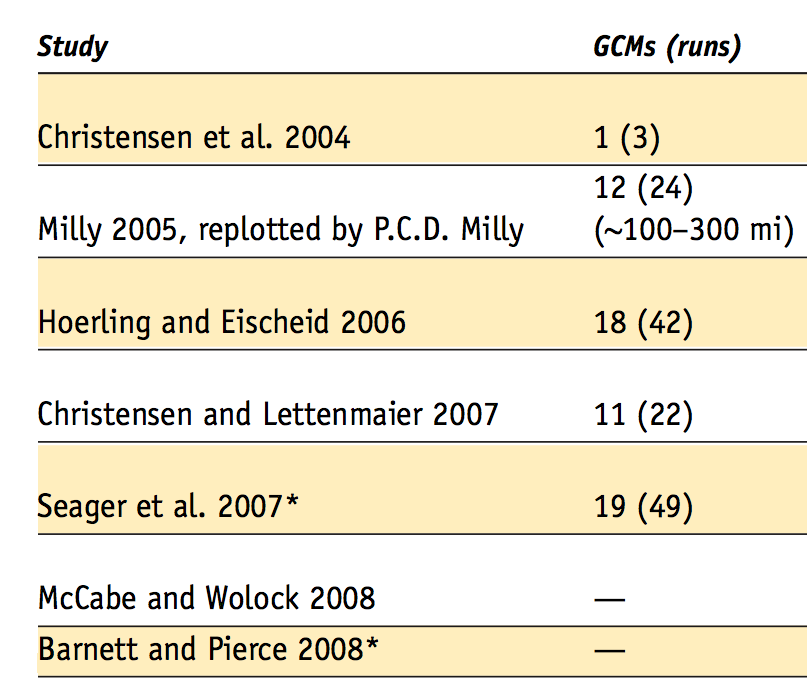 Information from Table 5-1 in Western Water Assessment (WWA)  report for Colorado Water Conservation Board  “ Colorado Climate Change: A Synthesis to Support Water Resource Management and Adaptation.”  Oct 2008 (available online at: http://cwcb.state.co.us/NR/rdonlyres/8118BBDB-4E54-4189-A354-3885EEF778A8/0/CCSection5.pdf)
Studies using various approaches:
Seager et al. 2007; Seager et al. 2013
Milly et al. 2005
Christensen et al. 2004; Christensen and Lettenmaier, 2007; Cayan et al. 2010; USBR 2011
Gao et al. 2011; Rasmussen et al. 2011
Gao et al. 2012
Hoerling and Eischeid 2007
Cook et al. 2004
Woodhouse et al. 2006; McCabe and Wolock 2007; Meko et al. 2007; USBR 2011

Abbreviations:
GCM – Global Climate Model
RCM – Regional Climate Model
PDSI – Palmer Drought Severity Index
P – Precipitation
T – Temperature
R – Runoff
E – Evaporation
S. downscaling – statistical downscaling
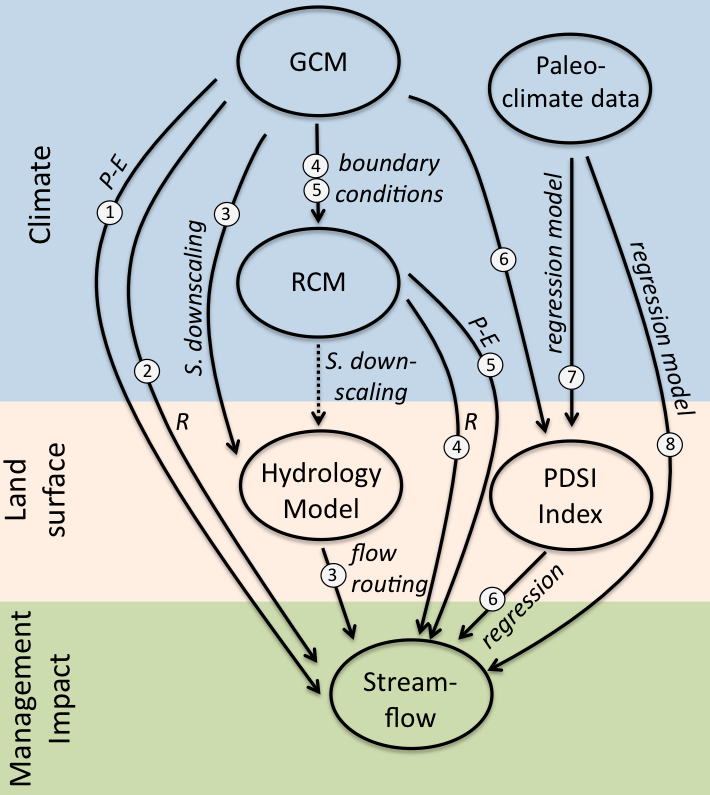 GCMs, Emission scenarios,
Time periods, Spatial resolution
Land surface representation
Approaches to generating climate projections.  Dotted lines indicate future studies.
Figure from Vano et al., BAMS, in review
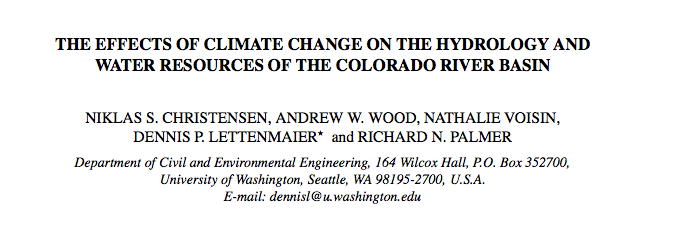 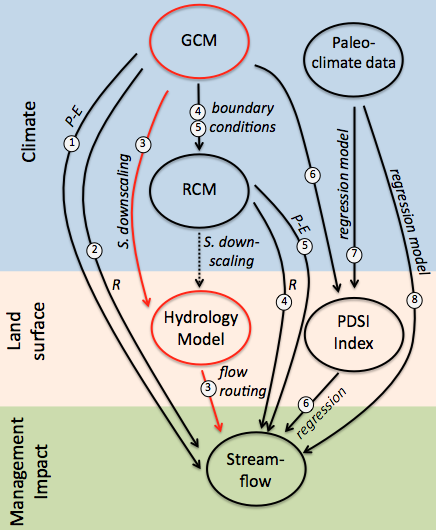 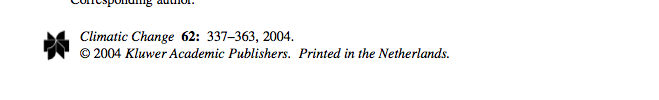 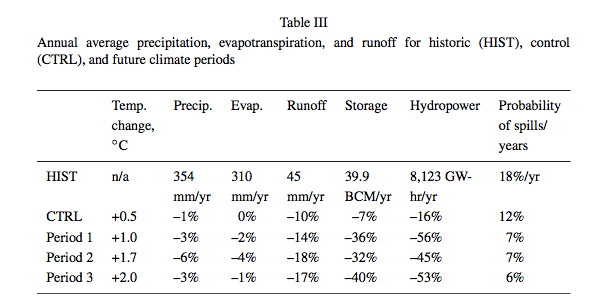 GCMs: 1 (PCM)
Emission scenarios: BAU
Total Projections: 3 (multiple runs)
Time periods: 2020s, 2050s, 2080s
Spatial resolution: 1/8° (~12 km)
Land surface: Hydrologic model (VIC)
estimate:
 -18%
[Speaker Notes: An earlier study…]
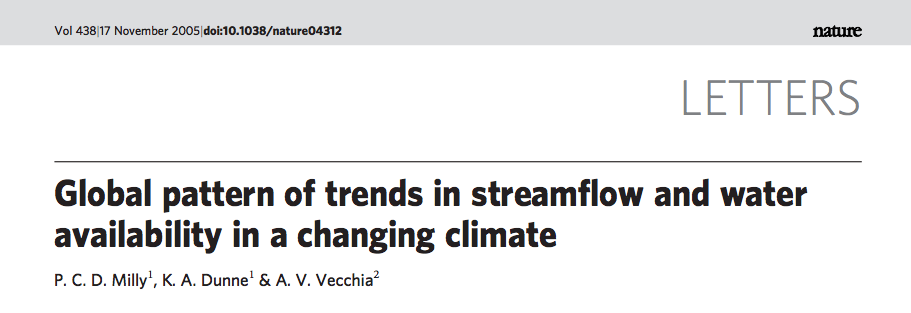 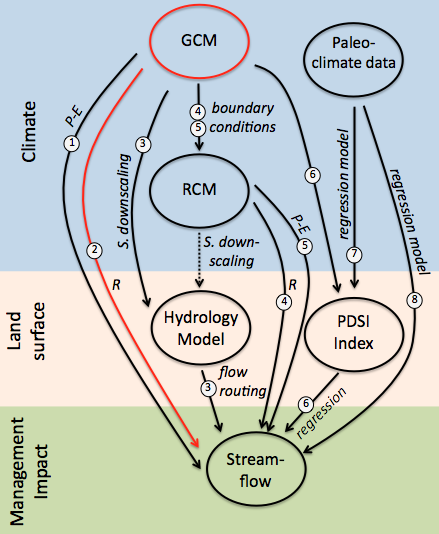 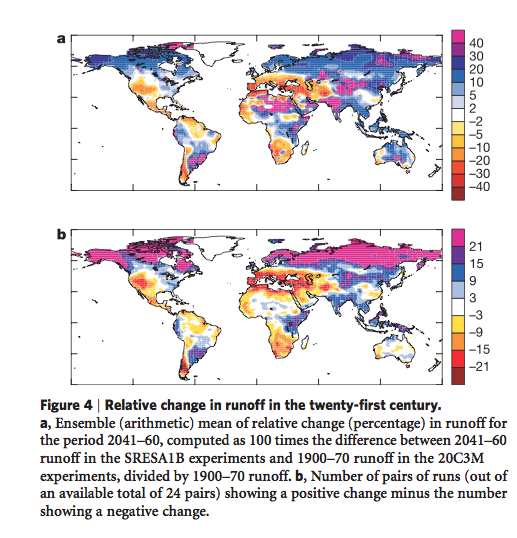 GCMs: 12
Emission scenarios: A1B
Total Projections: 24 (multiple runs)
Time period: 2041-2060
Spatial resolution: 2° (~200 km)
Land surface: GCM runoff
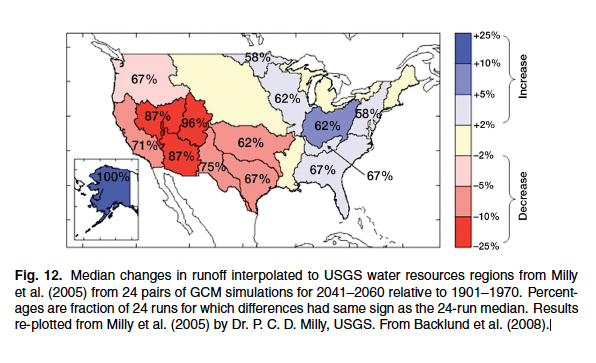 estimate:
 -10 to -20%
Lower figure replotted from Milly et al. (2005), from Harding et al. (HESS, 2012).
[Speaker Notes: New figure from Harding et al. 2012]
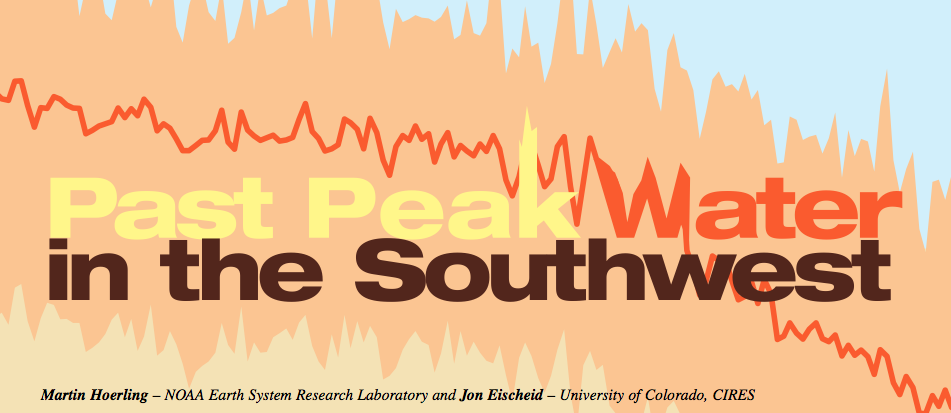 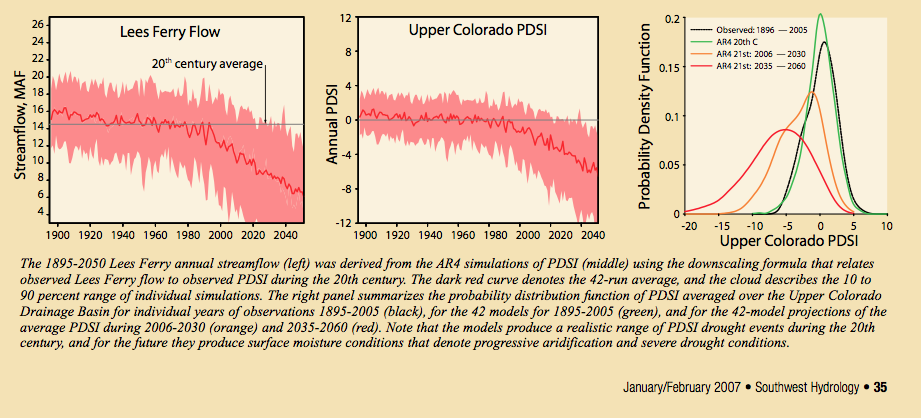 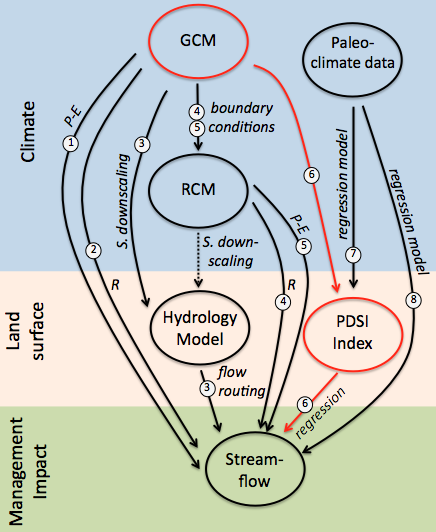 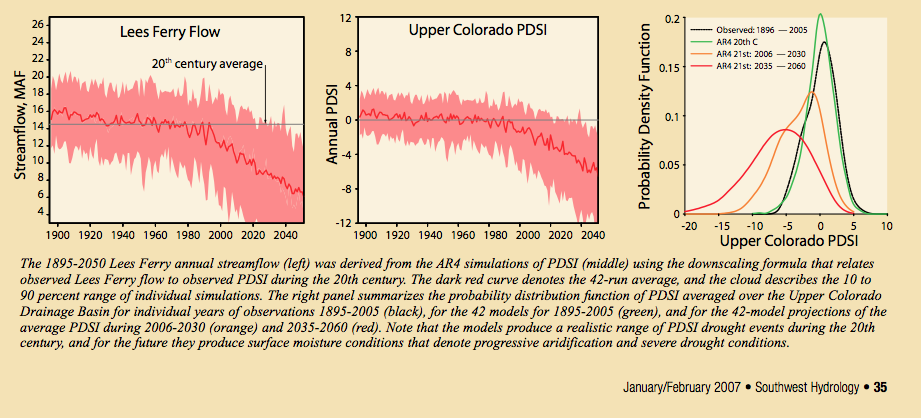 GCMs: 18
Emission scenarios: A1B
Total Projections: 42 (multiple runs)
Time period: 1900-2050
Spatial resolution: climate divisions (~150 km)
Land surface: PDSI Index with regression
estimate:
-45%
[Speaker Notes: Used 18 GCMs, but unclear to me how this translates to 42?]
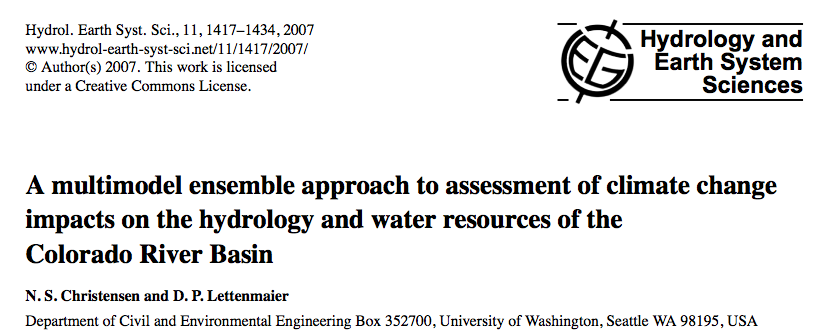 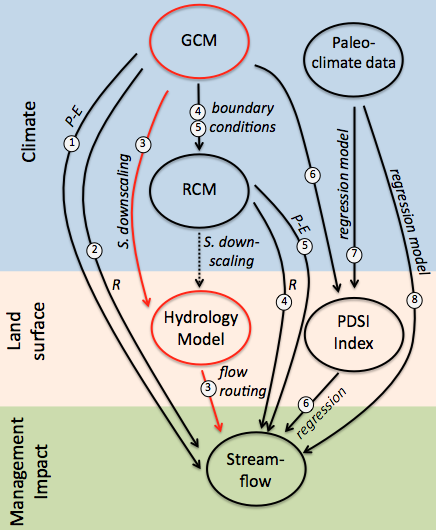 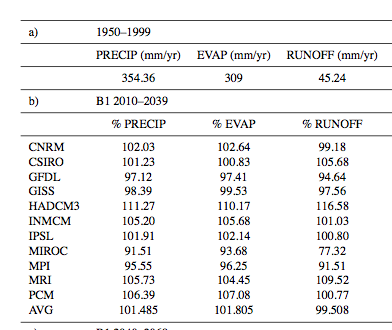 GCMs: 11
Emission scenarios: A2, B1
Total Projections: 22
Time period: 2020s, 2050s, 2080s
Spatial resolution: 1/8° (~12 km)
Land surface: Hydrologic model (VIC)
estimate:
 -6% (-40 to +18%)
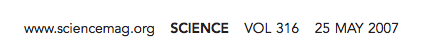 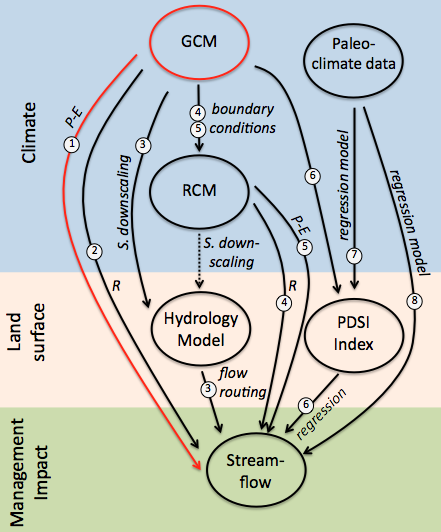 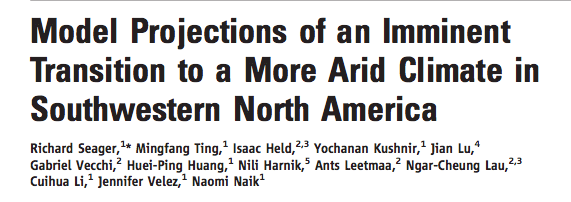 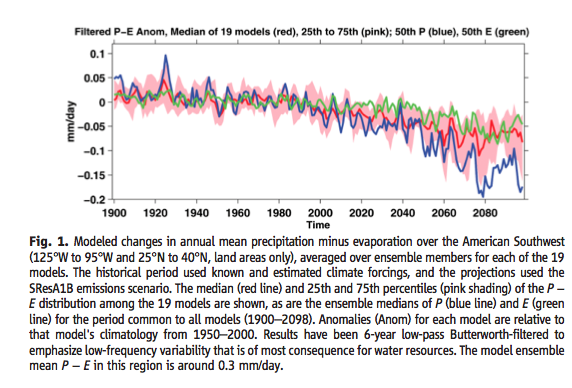 GCMs: 19
Emission scenarios: A1B
Total Projections: 49 (multiple runs)
Time period: 1900-2098
Spatial resolution: 2° (~200 km)
Land surface: GCM (P-E)
estimate:
 -16% (-8 to -25%)
[Speaker Notes: A1B emissions]
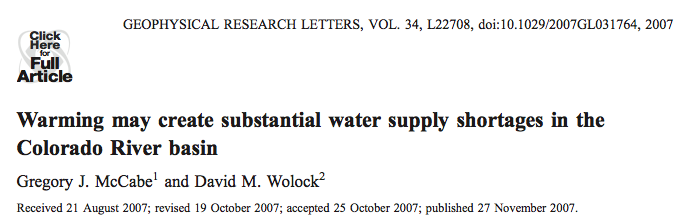 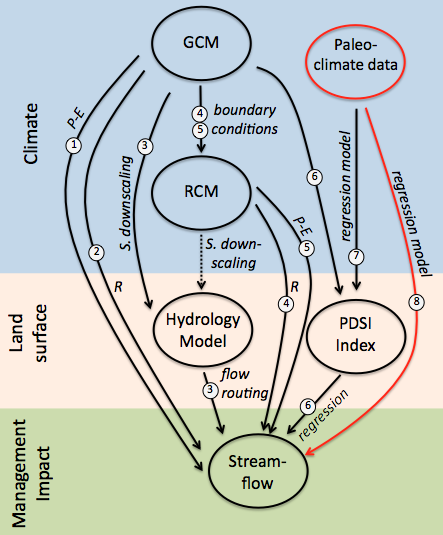 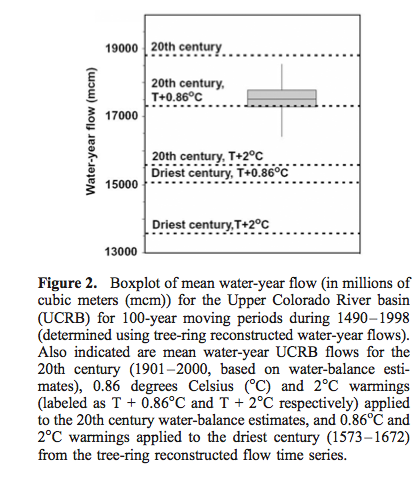 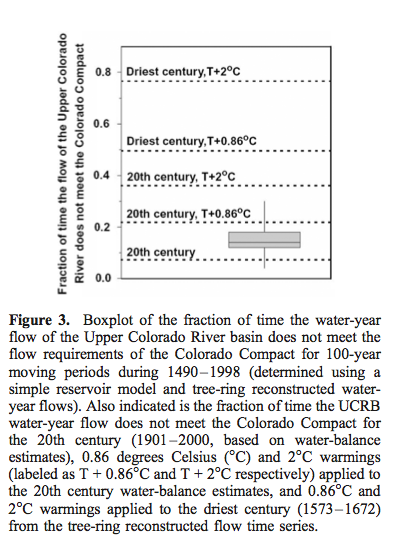 GCMs: estimated 2°C from GCMs and 0.86°C  from current trend
Emission scenarios: NA
Total Projections: 2
Time period: 1490-1998
Spatial resolution: 62 HUC8s
Land surface:% adjustment based on simple water balance model and proxy reconstruction
Figure 2. Boxplot of mean water-year flow  (mcm) for the Upper Colorado River basin for 100-year moving periods during 1490–1998 (determined using tree-ring reconstructed water-year flows). Also indicated are mean water-year UCRB flows for the 20th century (1901–2000, based on water-balance esti- mates), 0.86 degrees Celsius (°C) and 2°C warmings (labeled as T + 0.86°C and T + 2°C respectively) applied to the 20th century water-balance estimates, and 0.86oC and 2°C warmings applied to the driest century (1573–1672) from the tree-ring reconstructed flow time series.
estimate:
 -17%
[Speaker Notes: The second approach was to apply the warming
scenarios to the driest century of reconstructed streamflow
in the tree-ring record. This can be viewed as a worst-case
scenario, in which a ‘‘naturally’’ very dry period is modified
consistent with the 0.86 and 2 C warming scenarios. It is
not possible to directly apply the warming scenarios to treering
reconstructed climate data because such climate data
for the UCRB do not exist. Instead, the reconstructed
streamflow values for the driest century in the tree-ring
record (1573–1672) were adjusted by average percentage
changes in estimated streamflow caused by the warming
scenarios applied to 20th century data. For example, the
0.86 C warming scenario applied directly to 20th century
climate caused an 8% decrease in streamflow (see next
section), so the reconstructed streamflow values were
decreased by 8% to represent a 0.86 C warming]
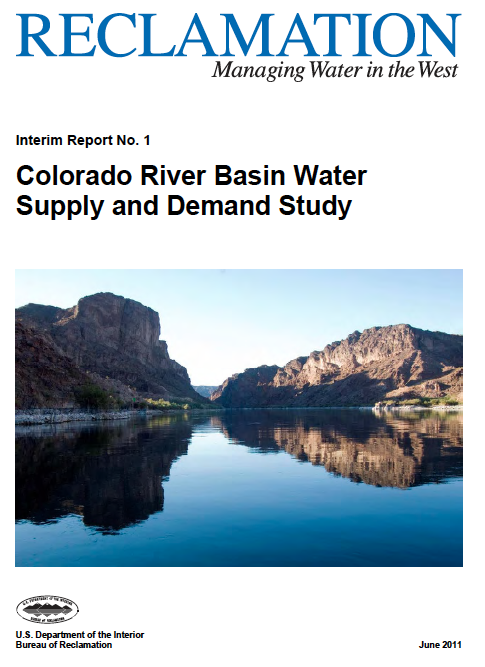 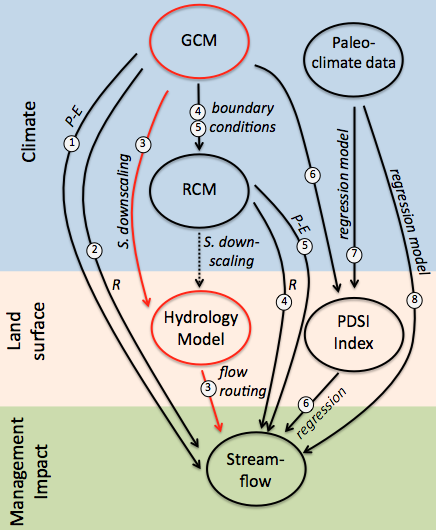 GCMs: 16
Emission scenarios: A2, A1B, B1
Total projections: 112 (multiple runs)
Time period: 1950-2099
Spatial resolution: 1/8° (~12 km)
Land surface: Hydrologic model (VIC)
estimate:
-15 to -20%
Why is there such a wide range of projections of impacts of future climate change on Colorado River streamflow, and how should this uncertainty be interpreted?
Sources of Uncertainty in Future Projections
Global Climate Model (GCM) and emission scenario selection

Spatial scale and topographic dependence of climate change projections

Land surface representations

Statistical downscaling methods
[Speaker Notes: Research Objectives: We compare the hydrologic sensitivities of five commonly used land-surface models to temperature and precipitation changes to better understand: 

 To what extent does the land-surface hydrology modulate or exacerbate regional scale sensitivities to global climate change? 
 How do these sensitivities vary spatially across the Colorado River basin?
 How much of the range of results of these hydrologic sensitivities is attributable to model bias?]
1) Global Climate Model (GCM) and emission scenario selection
(a) Different GCMs, A1B scenario
Figure from Vano et al., BAMS, in review.
1) Global Climate Model (GCM) and emission scenario selection
(a) Different GCMs, A1B scenario
(b) Same GCMs, Different scenarios
Figure from Vano et al., BAMS, in review.
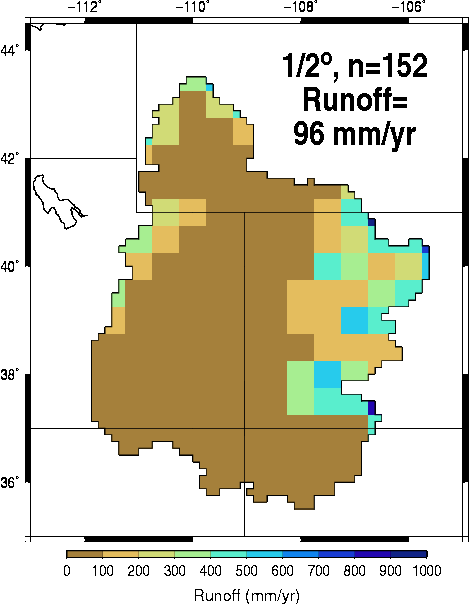 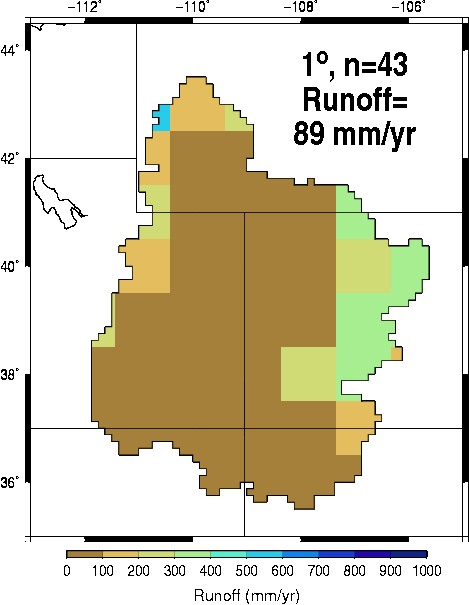 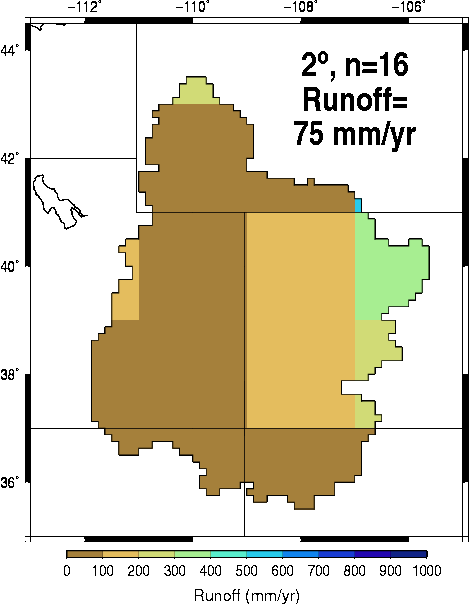 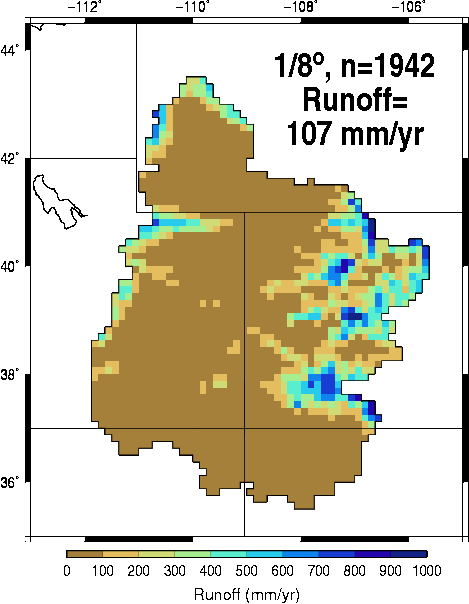 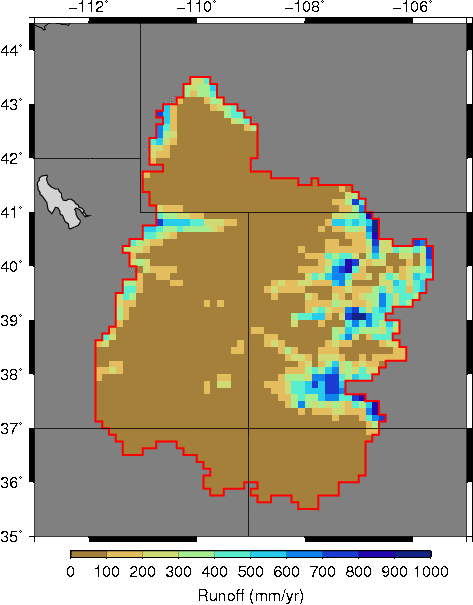 0    100  200  300  400   500  600  700  800  900  1000
Runoff (mm/year)
2) Spatial scale and topographic dependence of climate change projections
Figure from Vano et al., BAMS, in review.
3) Land surface representations
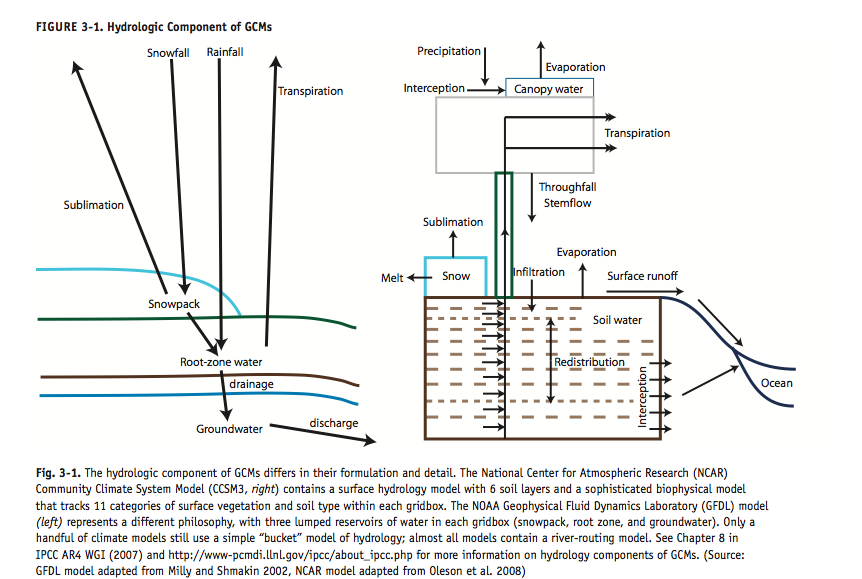 GFDL GCM Hydrologic Component
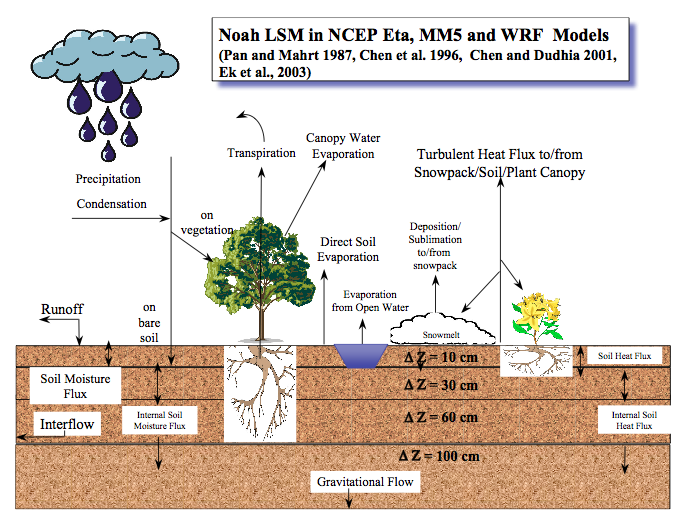 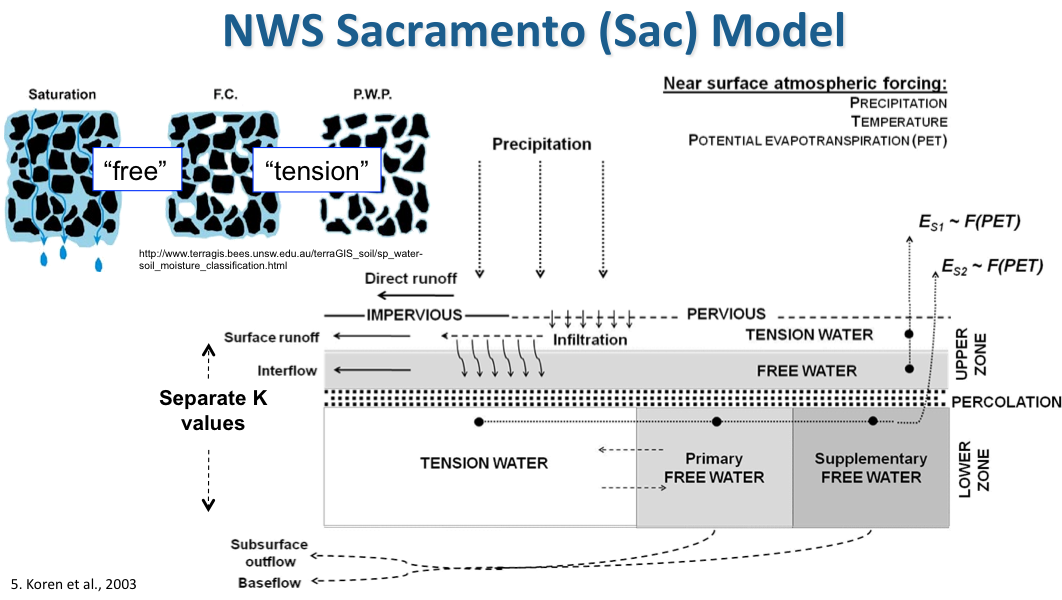 Grid-based simulations of land-surface processes using principles of energy and water balance

Daily timesteps with some sub-daily processes

Forcing data: precipitation, temperature, specific humidity, wind speed, air pressure, and surface incident shortwave and longwave

Interested in those applied at regional to global scales

Diverse heritages and many more than those pictured above
3) Land surface representations
Q ref+0.1°C - Qref
Temperature 
Sensitivity
Q ref+1% - Qref
=
Qref
Precipitation 
Elasticity
=
Qref
0.1 °C
1%
Land Surface Representations
Land Surface Representations
Figure from Vano et al., BAMS, in review
4) Statistical downscaling methods
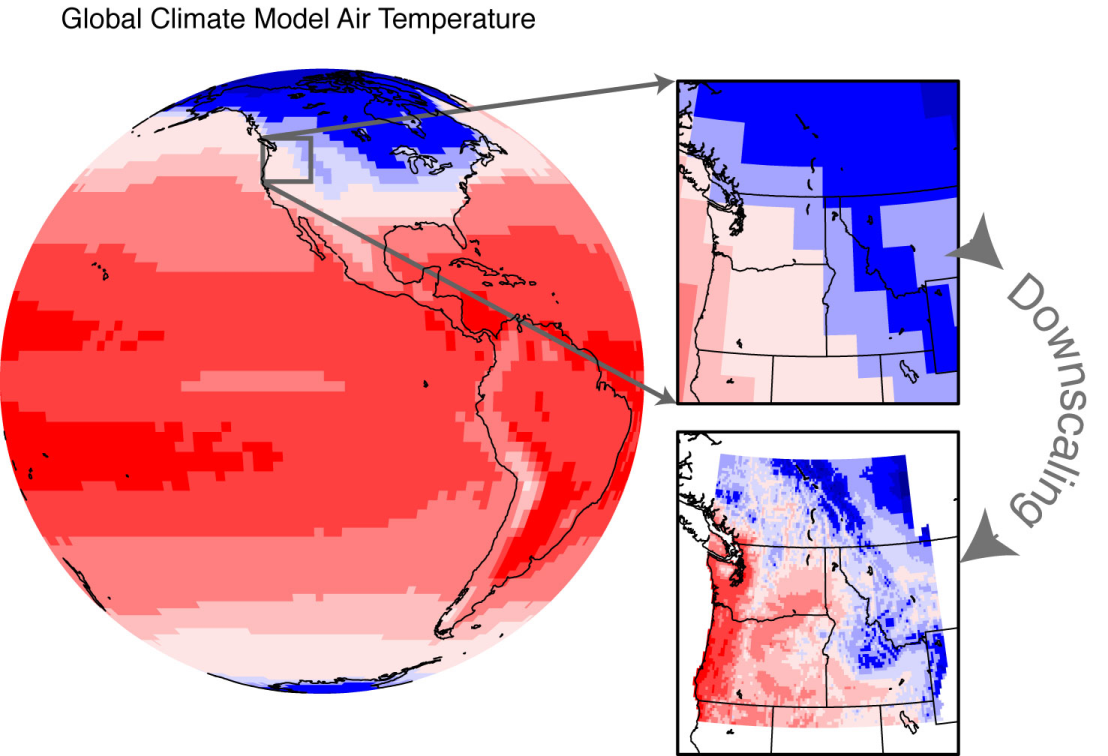 How do we translate global info into regional water management?
Figure courtesy of Phil Mote
4) Statistical downscaling methods
Comparison of BCSD downscaling from Christensen and Lettenmaier (2007) with a delta method downscaling approach for Lees Ferry in the 2040-2069 future period for the A2 where, on average, the BCSD approach has a decline of 7% whereas with the delta method, declines are 13%.
Figure from Vano et al., BAMS, in review
4. Understanding hydrologic sensitivities to climate change – the Colorado River basin as a case study
I. Multi-model 
approach
II. Hydrologic sensitivities approach
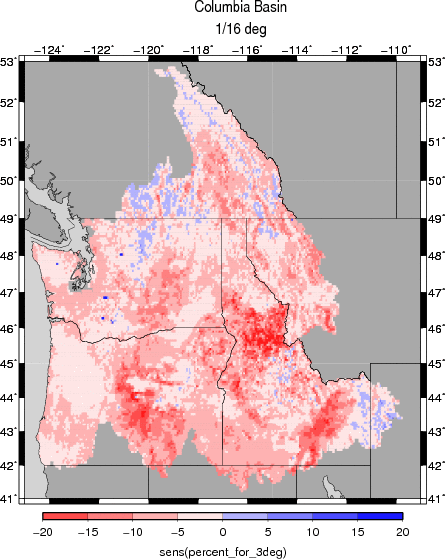 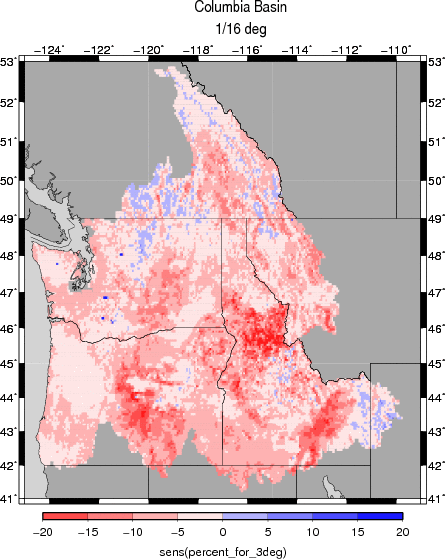 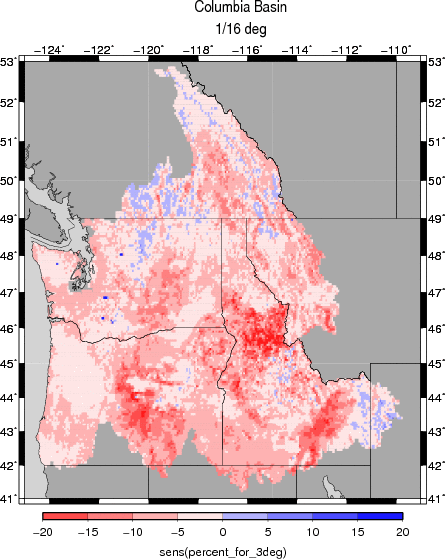 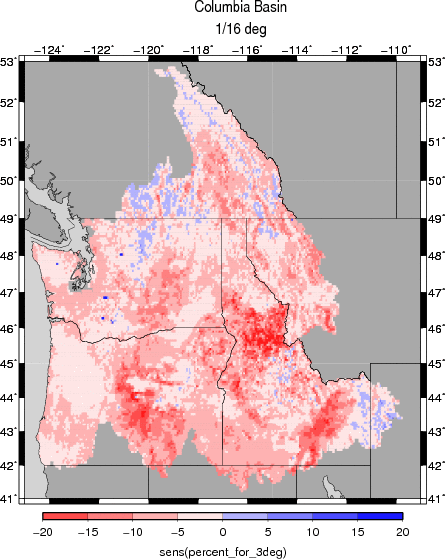 maps of sensitivities to temp & precip change
Climate Impact
Climate Impact
Global Climate 
Models
Global Climate 
Models
downscaling,
 bias correcting
Hydrology 
Models
stream routing,
 bias correcting
Changes in Central 
Tendencies
Water Supply
Operations Models
Climate 
Scenarios
Performance
Measures
Downscaling
Global climate simulations, next ~100 yrs
Delta 
Precip,
Temp
Reliability 
of System 
Objectives
Water 
Management
Model
Hydrologic
Model (VIC)
DamReleases,
Regulated
Streamflow
Natural 
Streamflow
Methodology
Q ref+0.1 - Qref
T 
sensitivity
=
Qref
Q ref+1% - Qref
P 
elasticity
=
0.1°C
Qref
1%
Land-surface Hydrologic Models
Measures
Catchment LSM
Community Land   
   Model 3.5 (CLM)
Noah 2.7 LSM
Noah 2.8 LSM
Sacramento (Sac)
Variable Infiltration   
  Capacity 4.0.6 (VIC)
P &T 
interactions
Spatially…
Land-surface Hydrologic Models
Grid-based simulations of land-surface processes using principles of energy and water balance

Selected LSMs that have been widely applied at regional to global scales

Diverse heritages:
Sac and VIC developed specifically for streamflow simulation purposes
Noah, Catchment, CLM developed for use in global climate models

Model versions used as in previous studies, did not calibrate for this study
Land-surface Hydrologic Models
1/8 degree latitude-longitude spatial resolution

Similar forcing data: precipitation, temperature, specific humidity, wind speed, air pressure, and surface incident shortwave and longwave

Daily timesteps with some sub-daily processes

Results reported for water years 1975-2005
Historical
1 ºC
2 ºC
3 ºC
Delta method climate forcings
Applied uniform perturbations in precipitation or temperature at every timestep in historic record

Precipitation change: related magnitude change in streamflow

Temp increases: streamflow decreases annually, primarily because decreases flow in spring/summer

Common across models?  Where are these changes occurring?  Specific land-surface characteristics? Thresholds?
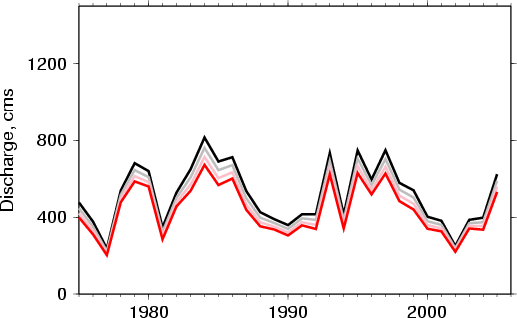 VIC
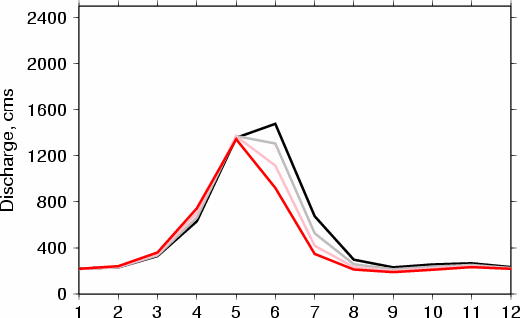 1 ºC
2 ºC
3 ºC
Delta method climate forcings
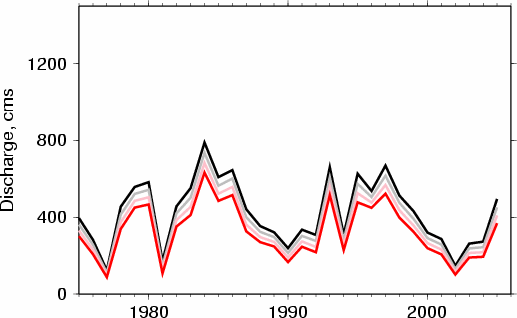 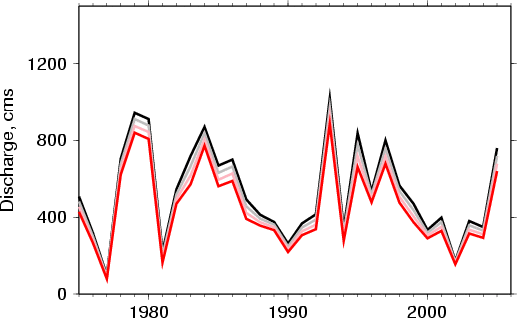 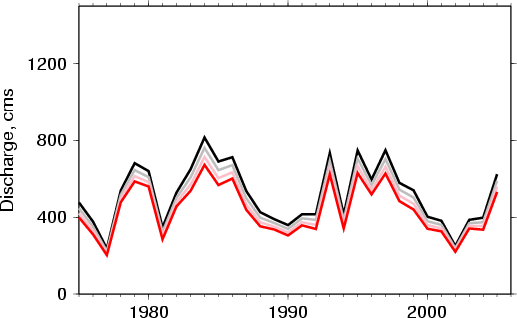 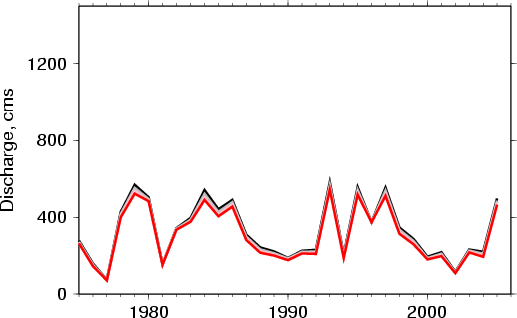 Discharge, cms
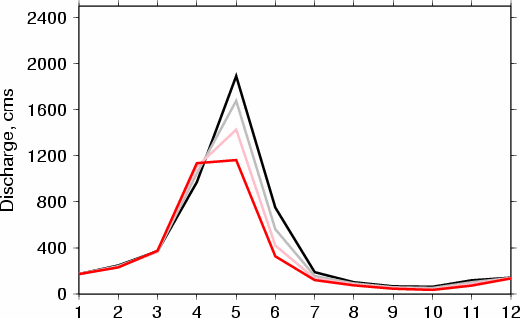 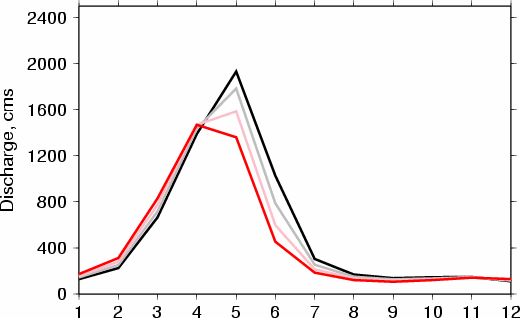 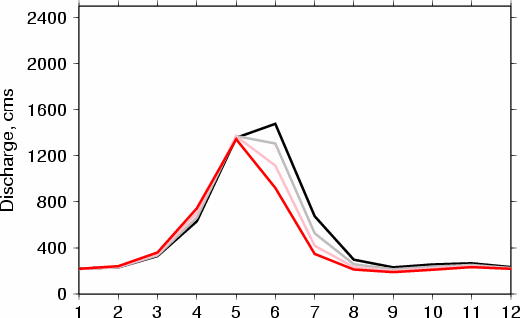 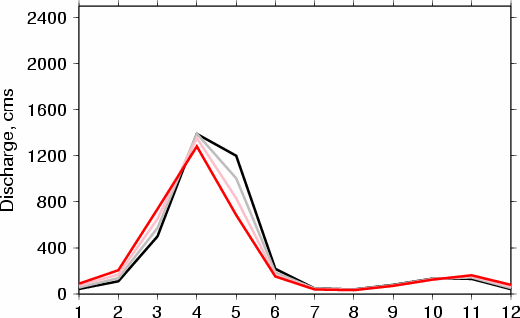 VIC
Sac
CLM
Catchment
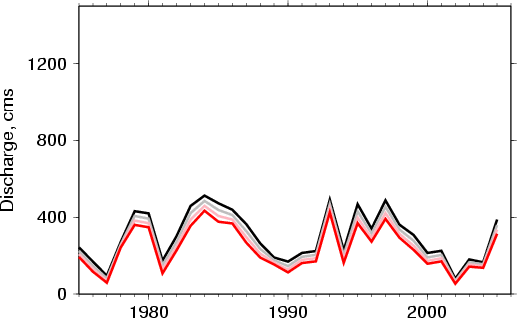 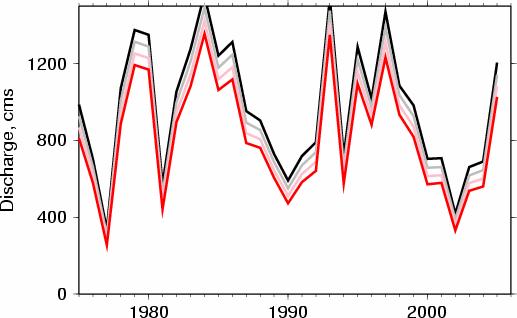 Historical
Discharge, cms
At Lees Ferry, flows differ between models, but models appear to have similar patterns in temp sensitivity
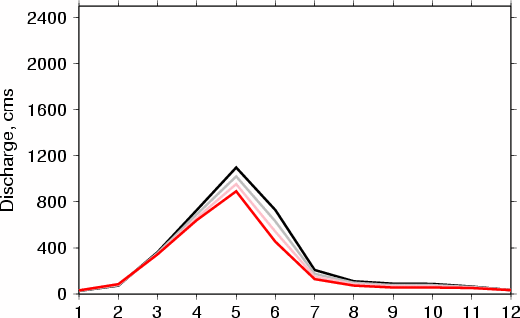 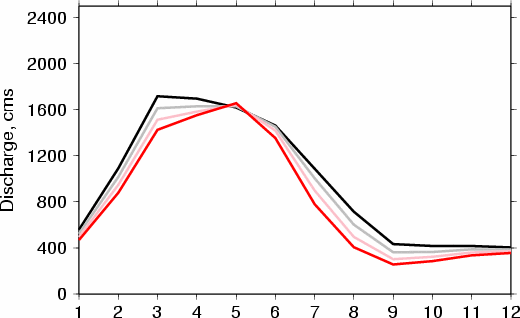 Noah 2.7
Noah 2.8
1 ºC
2 ºC
3 ºC
Delta method climate forcings
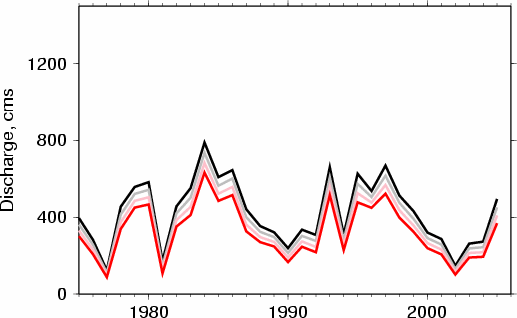 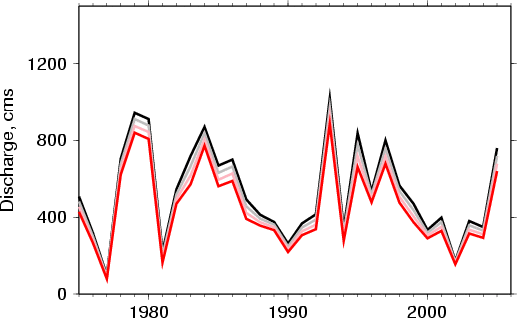 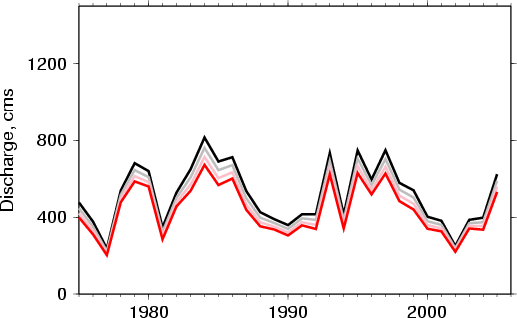 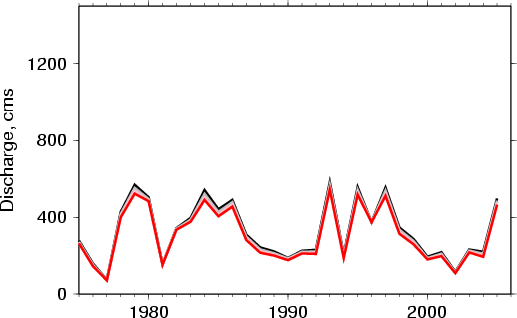 Discharge, cms
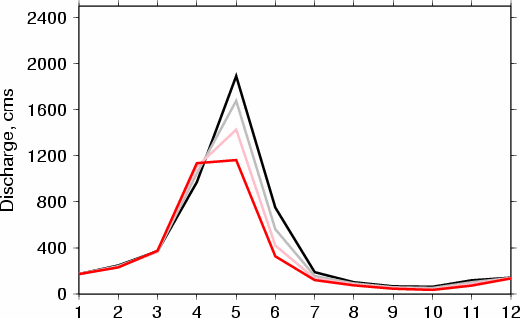 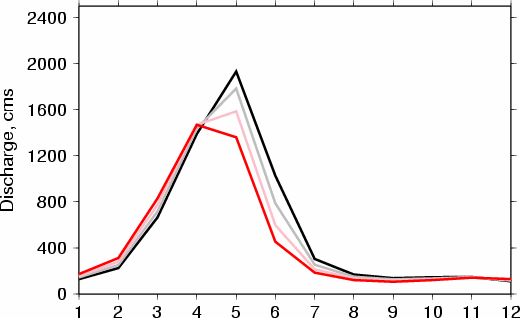 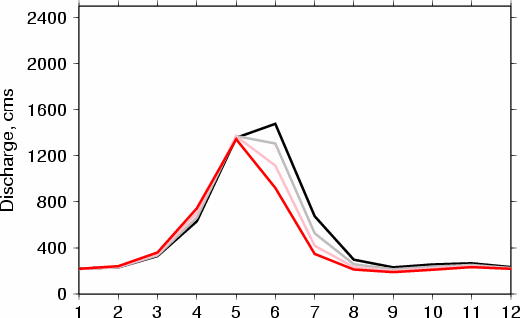 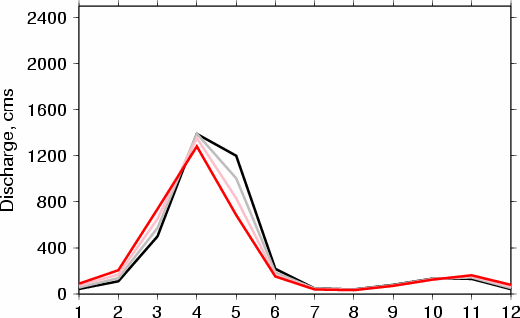 VIC
Sac
CLM
Catchment
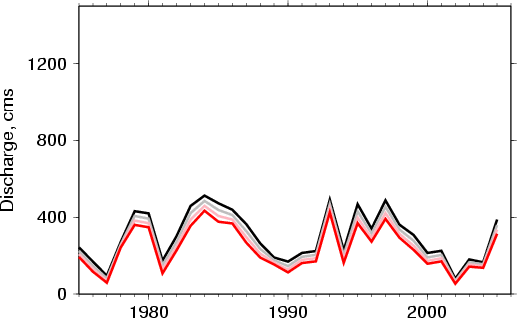 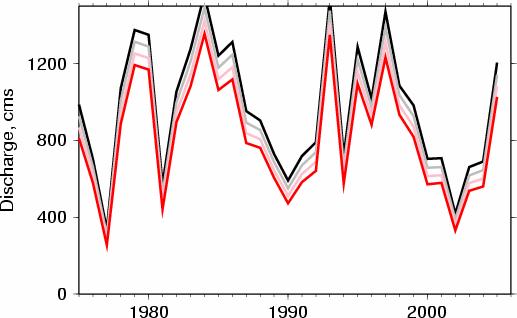 Historical
Discharge, cms
At Lees Ferry, flows differ between models, but models appear to have similar patterns in temp sensitivity
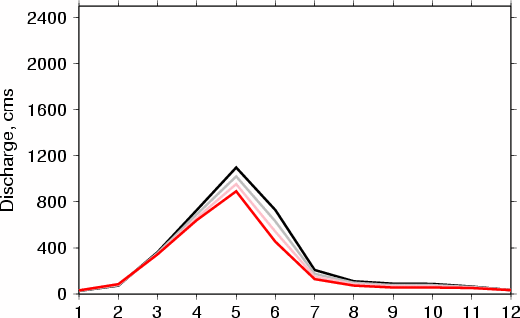 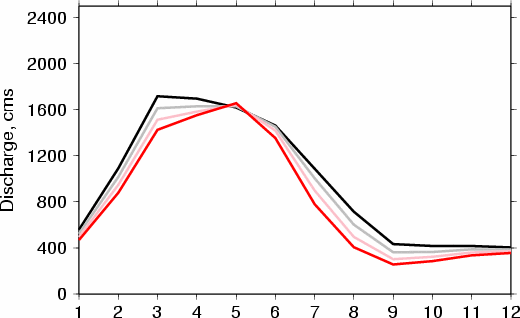 Noah 2.7
Noah 2.8
Precipitation Elasticities
percent change in flow per percent increase in precipitation
Q ref+1% - Qref
P 
elasticity
=
Qref
1%
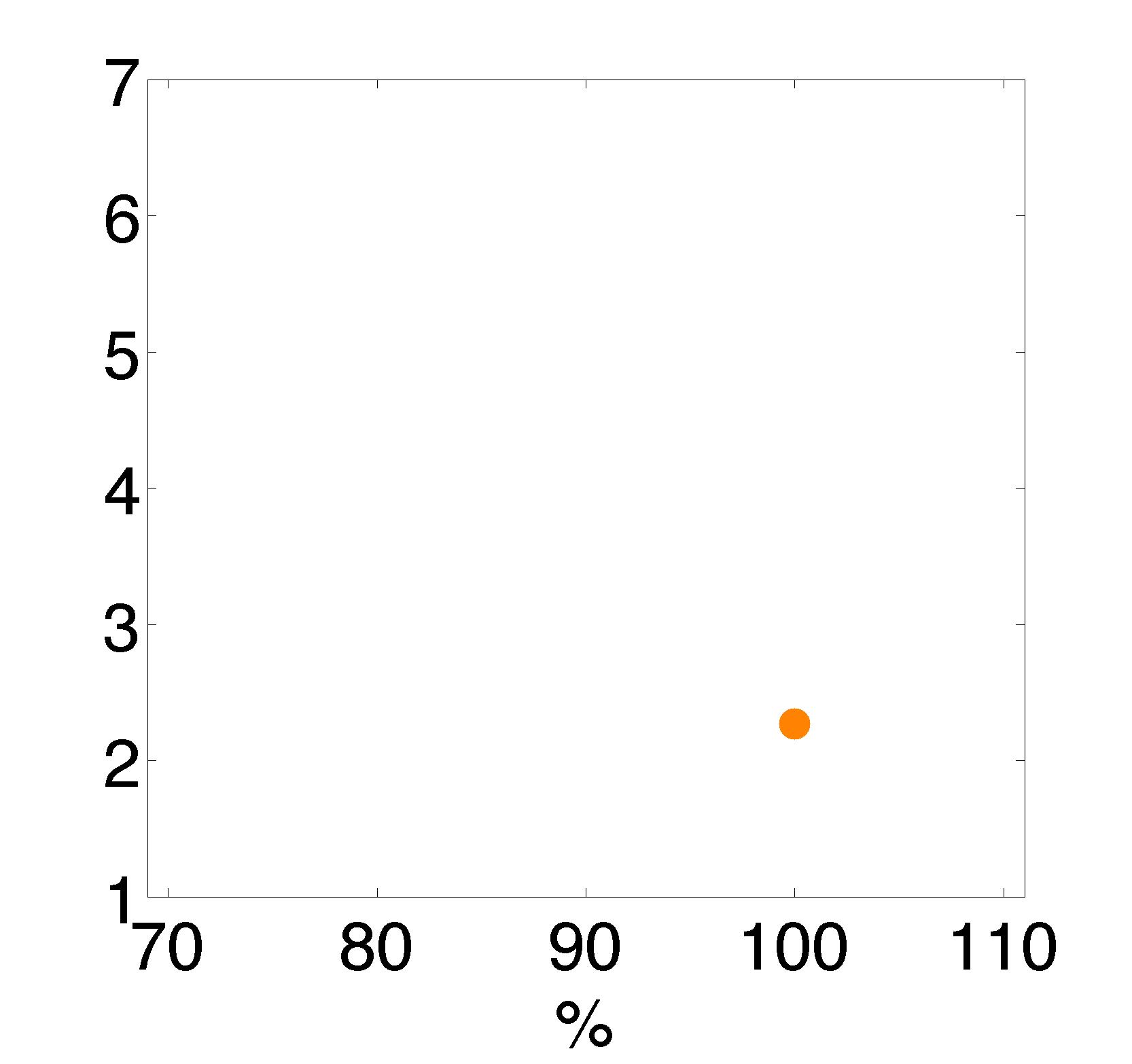 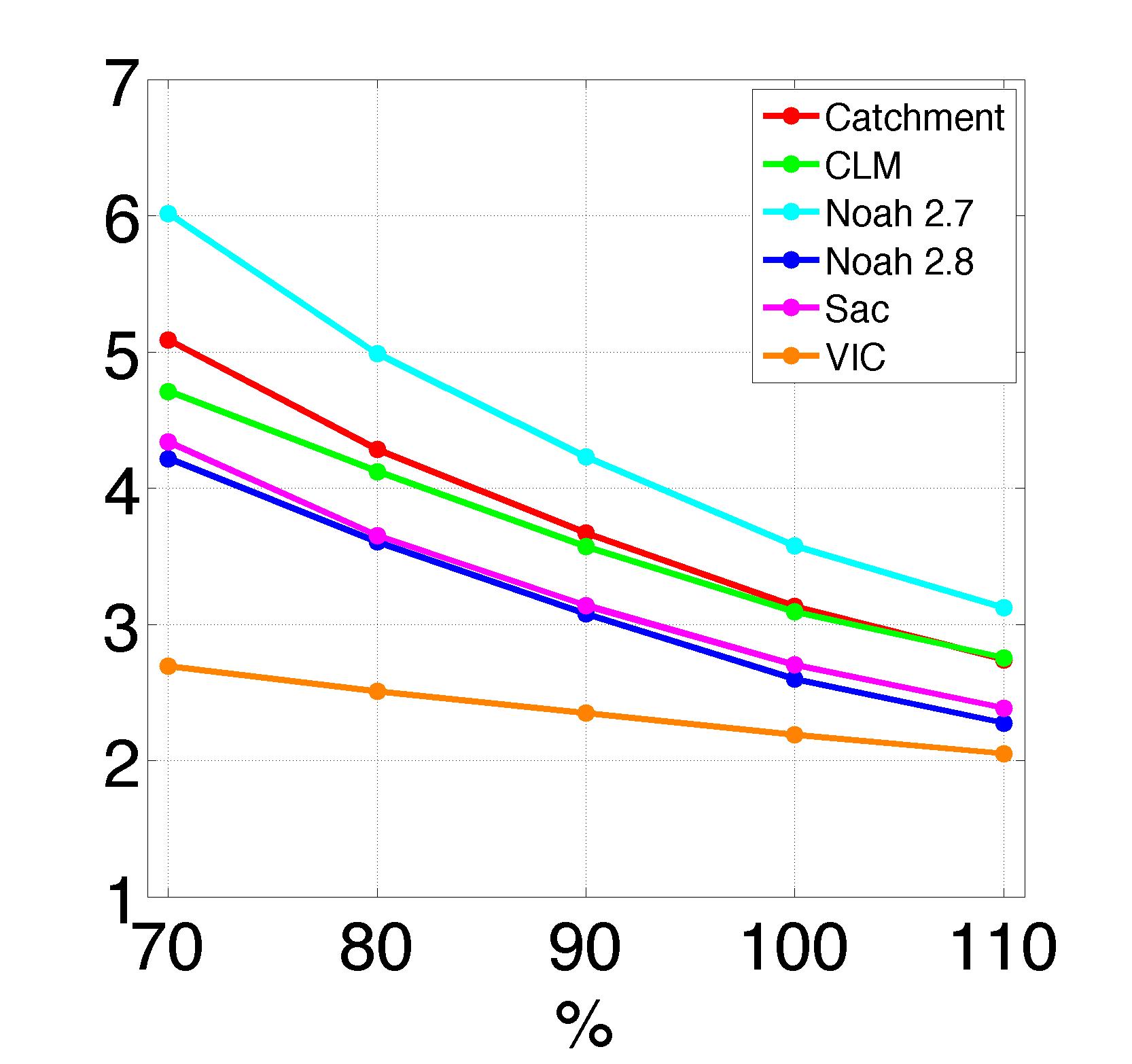 historic flows at Lees Ferry
precip elast, Lees Ferry
reference precipitation (100% = historical)
observed
(non-parametric estimator)
Precipitation Elasticities
percent change in flow per percent increase in precipitation
Q ref+1% - Qref
P 
elasticity
=
Qref
1%
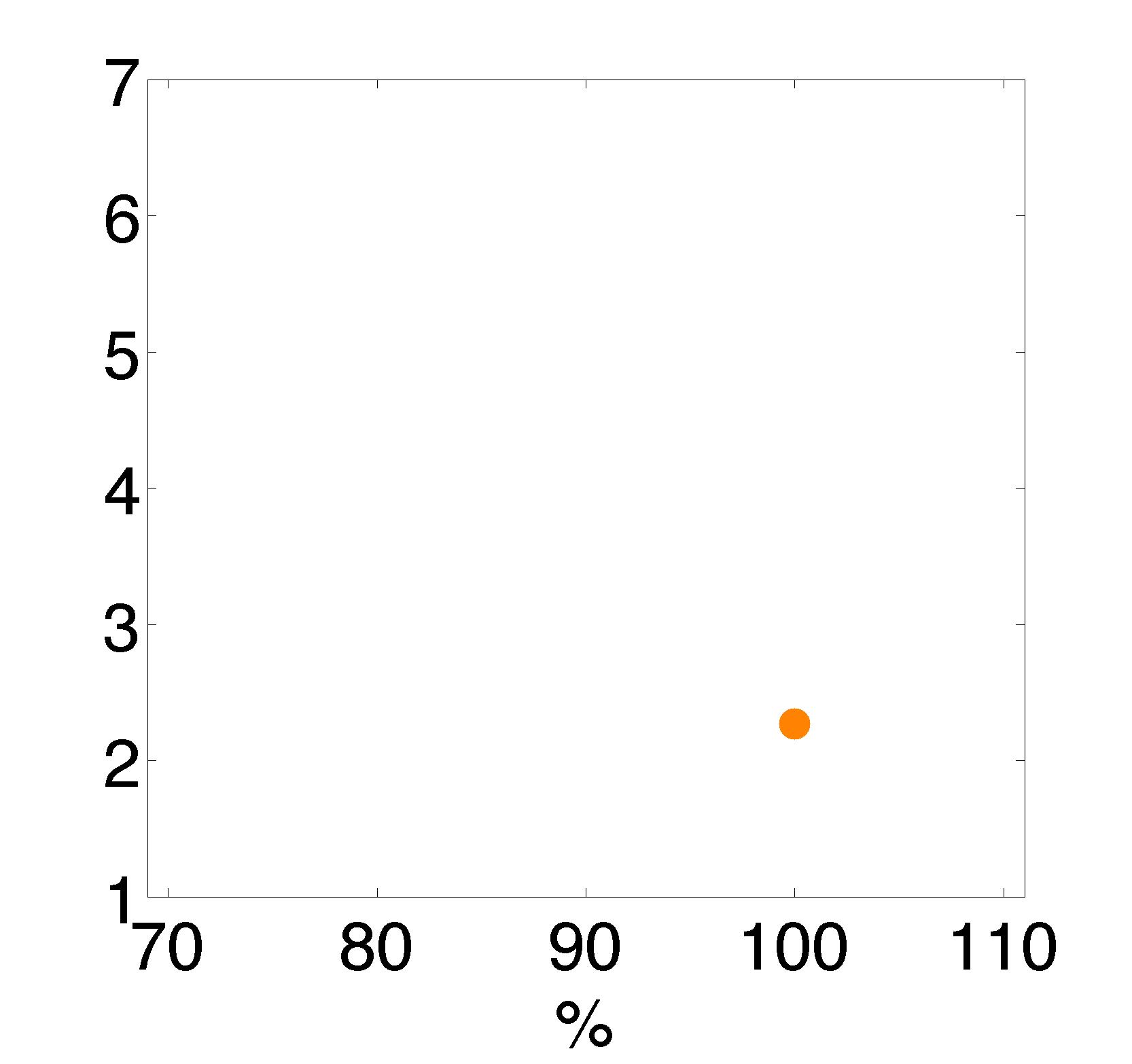 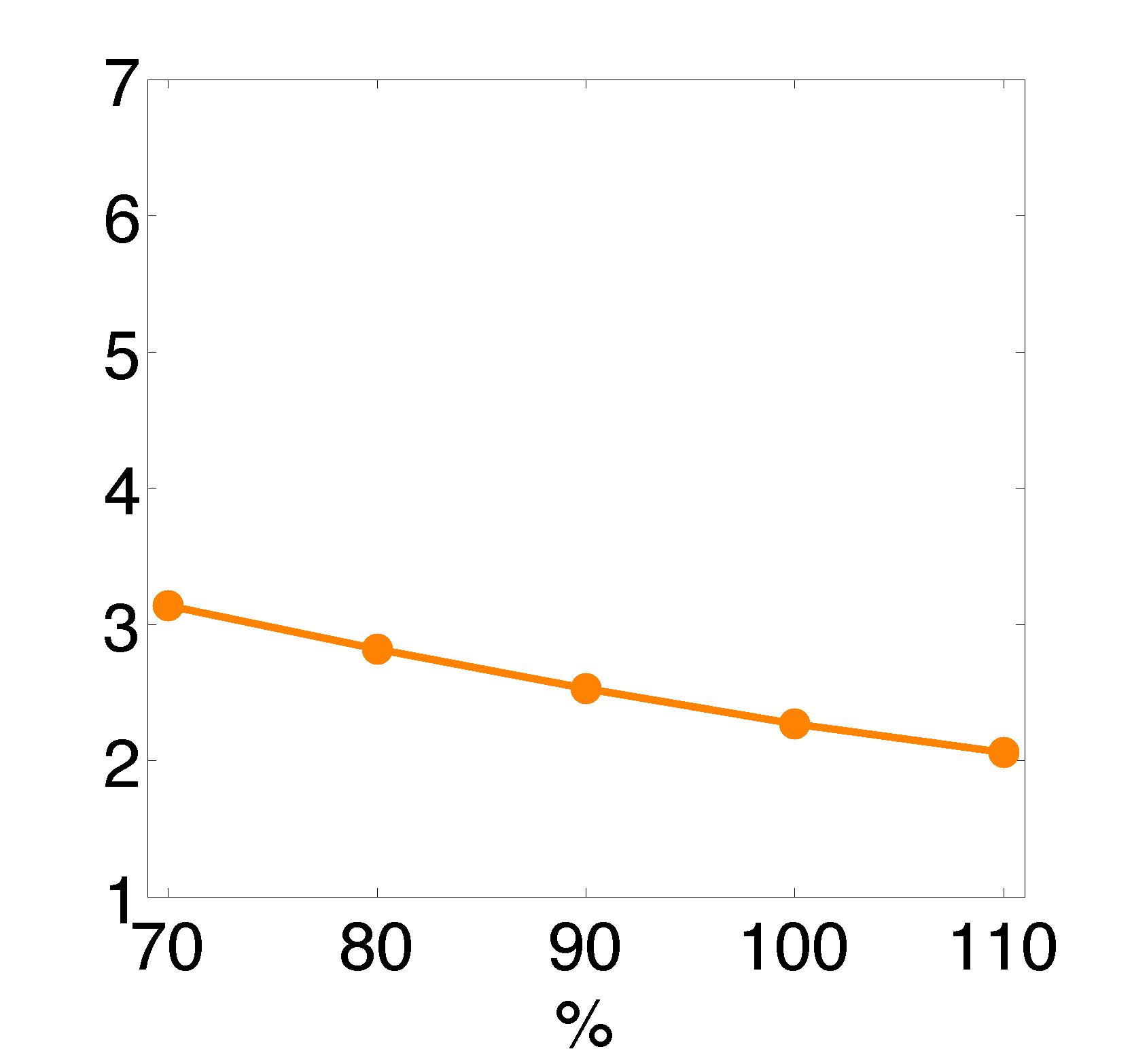 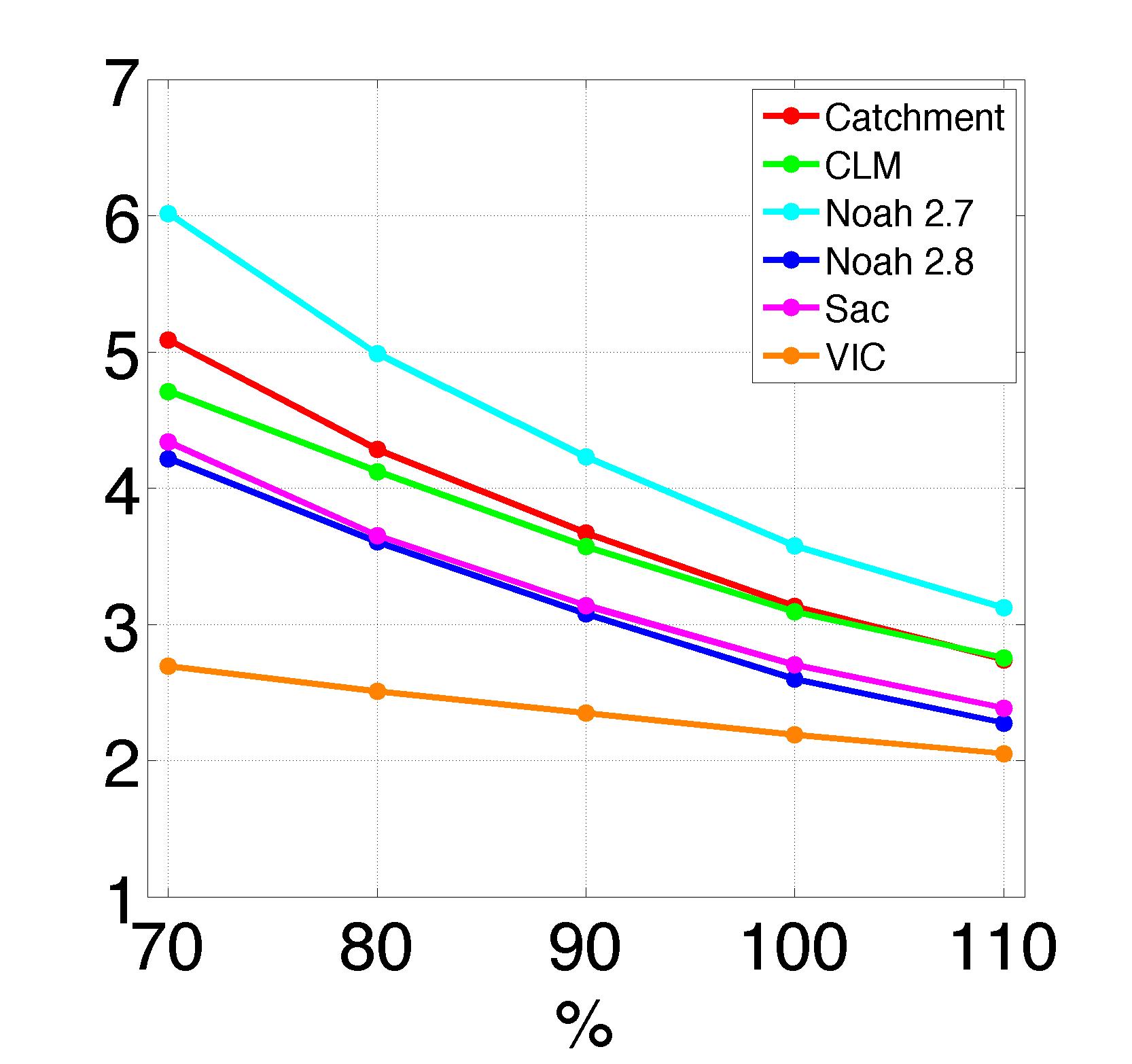 historic flows at Lees Ferry
precip elast, Lees Ferry
reference precipitation (100% = historical)
observed
(non-parametric estimator)
Precipitation Elasticities
percent change in flow per percent increase in precipitation
Q ref+1% - Qref
P 
elasticity
=
Qref
1%
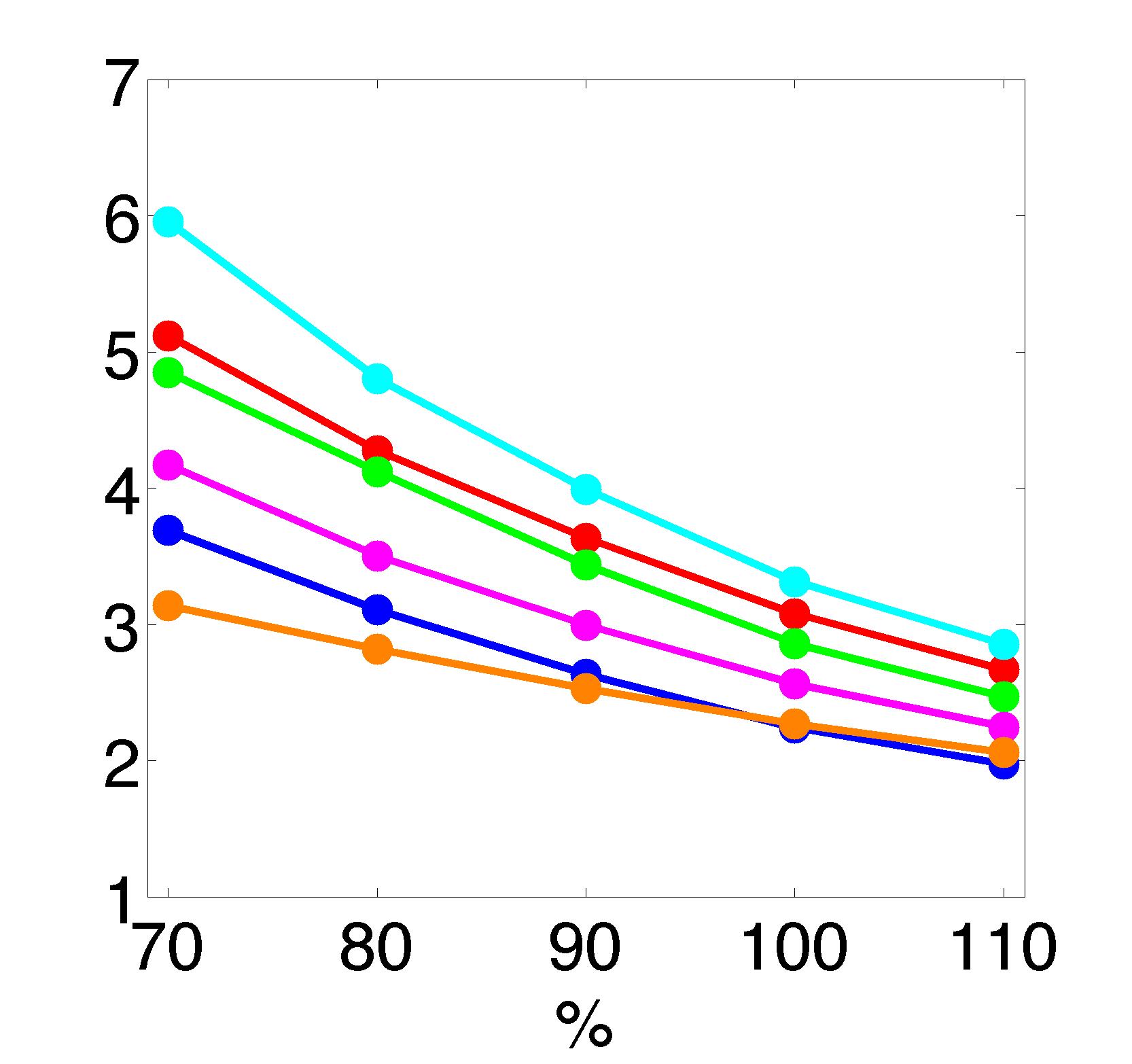 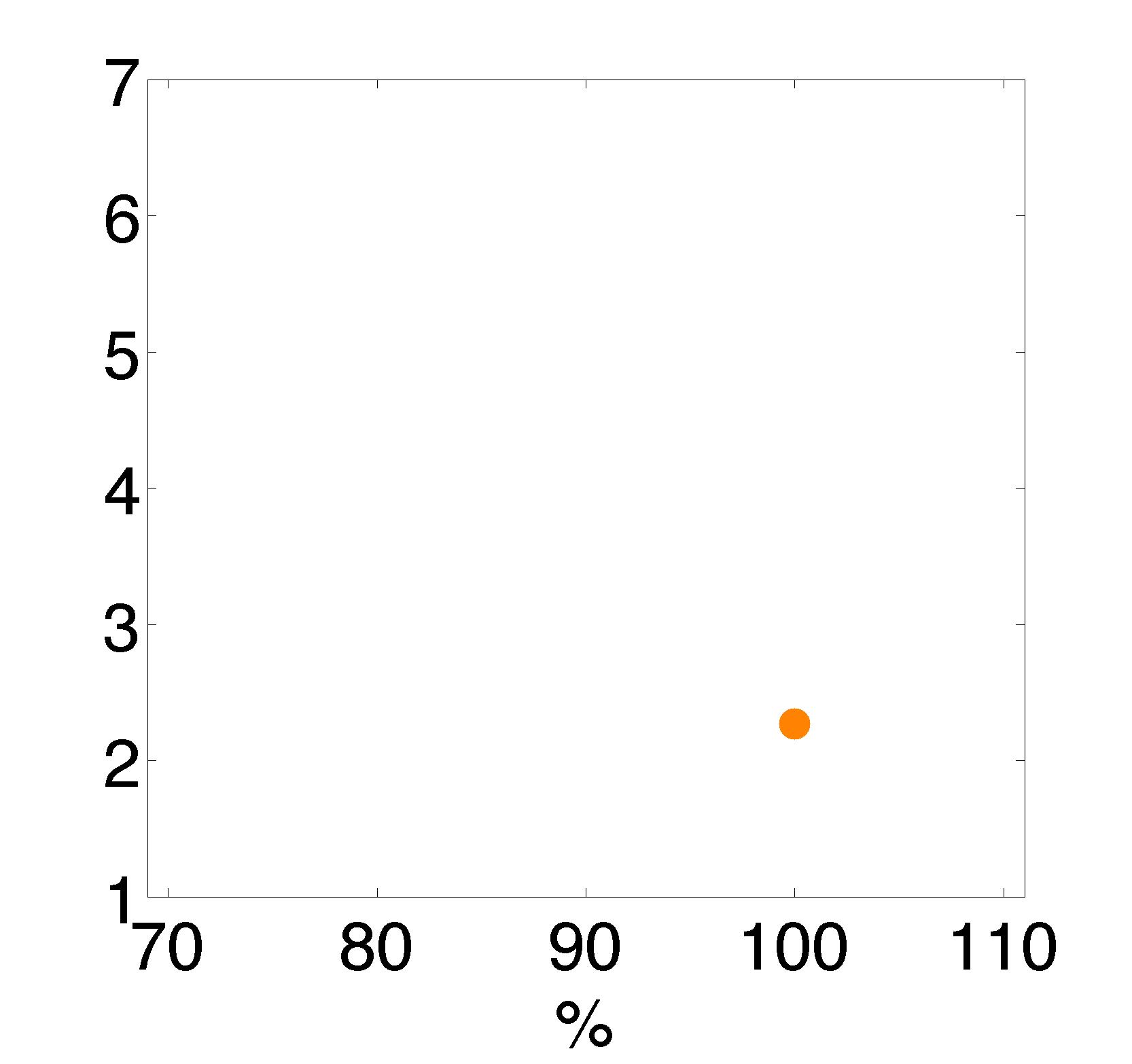 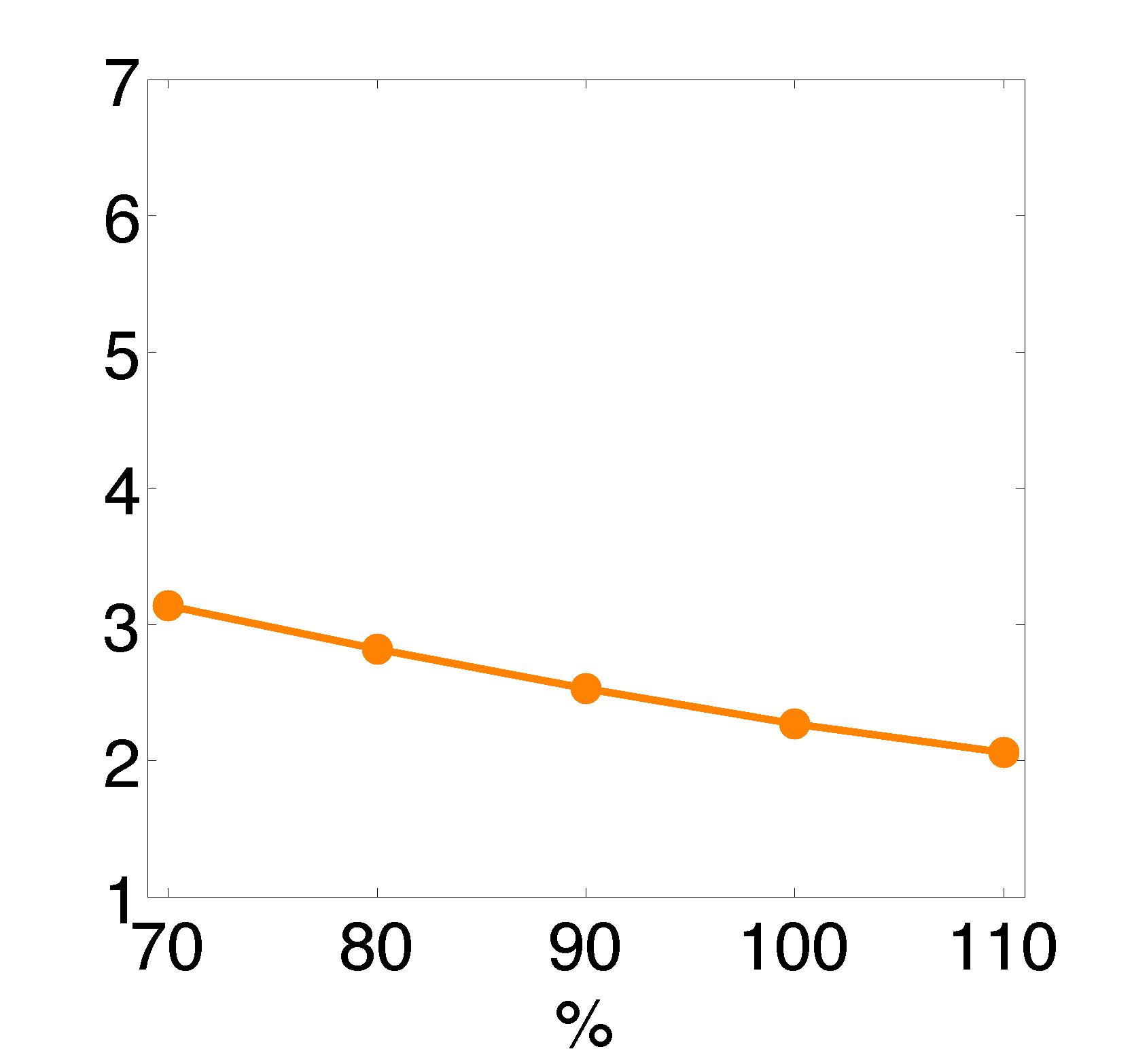 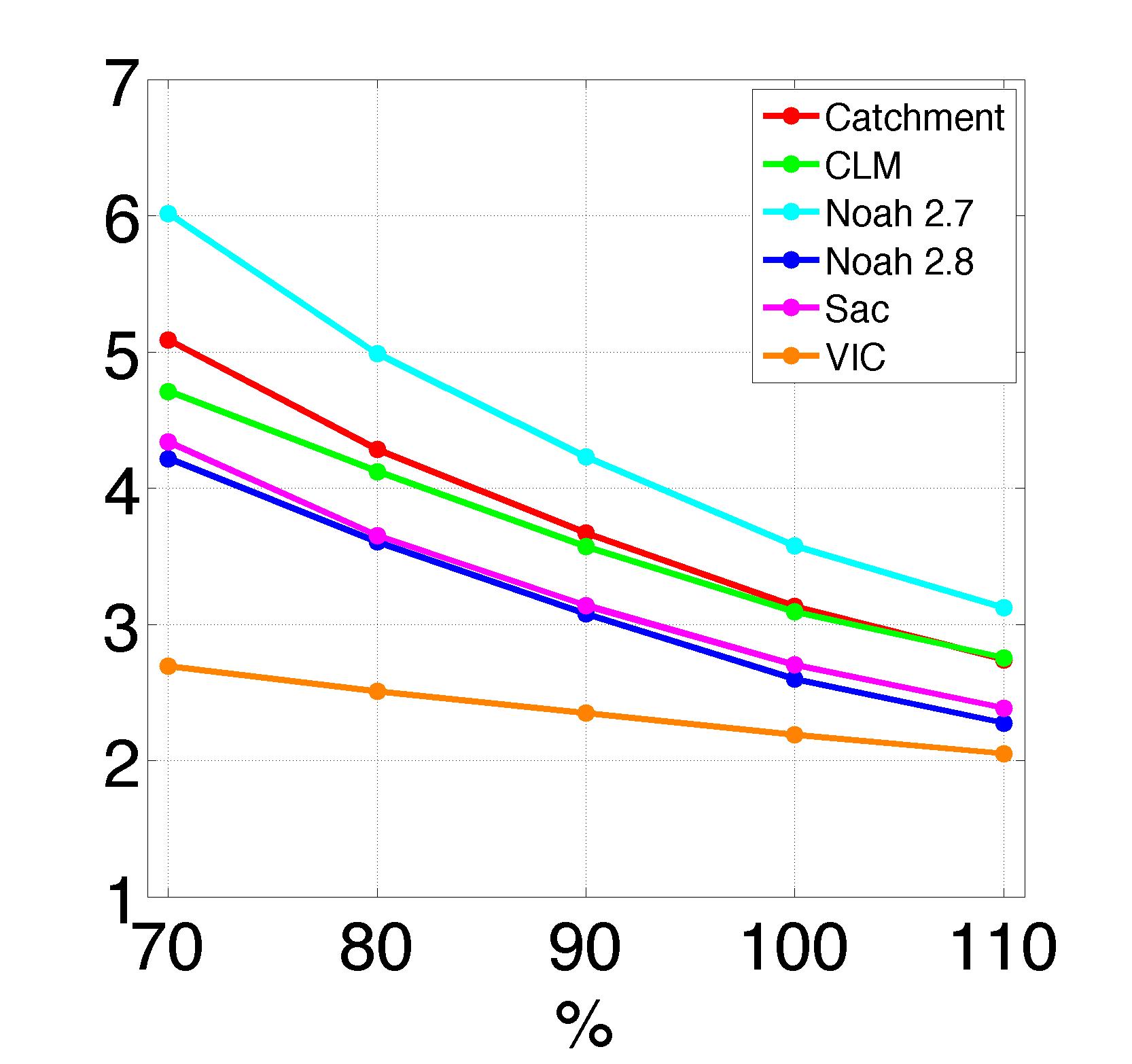 historic flows at Lees Ferry
precip elast, Lees Ferry
reference precipitation (100% = historical)
observed
(non-parametric estimator)
Precipitation Elasticities
percent change in flow per percent increase in precipitation
Q ref+1% - Qref
P 
elasticity
=
Qref
1%
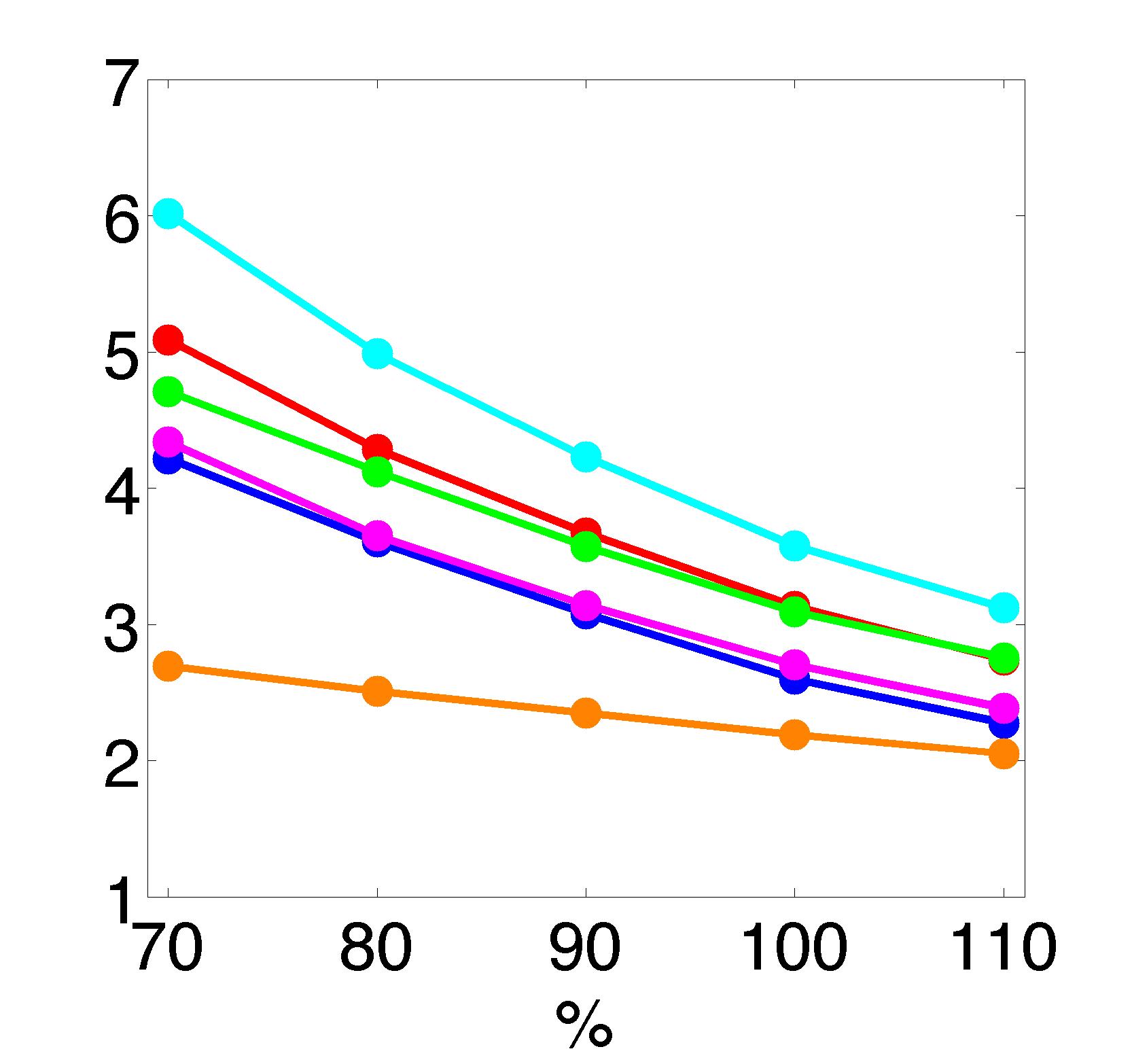 historic flows at Lees Ferry
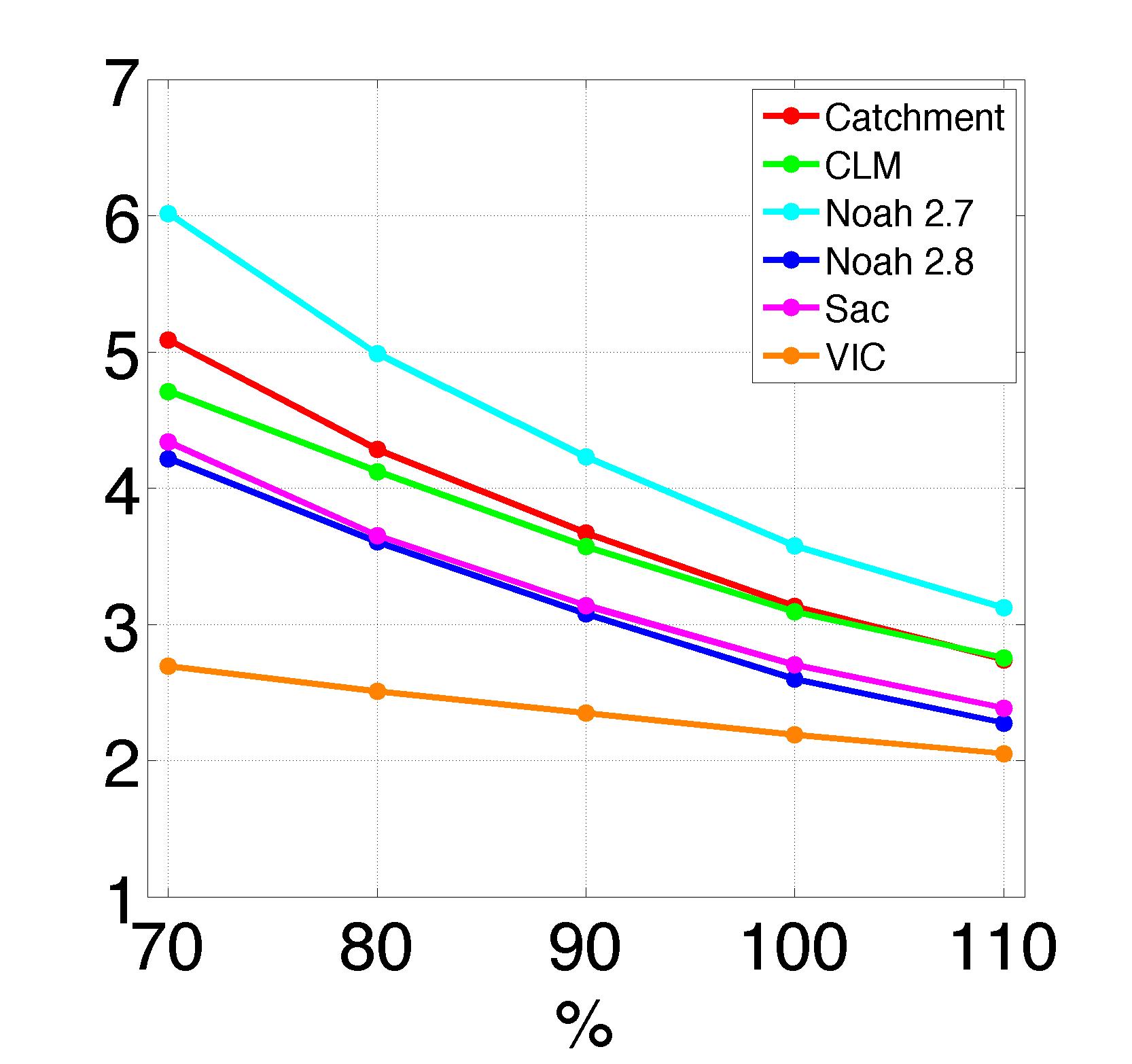 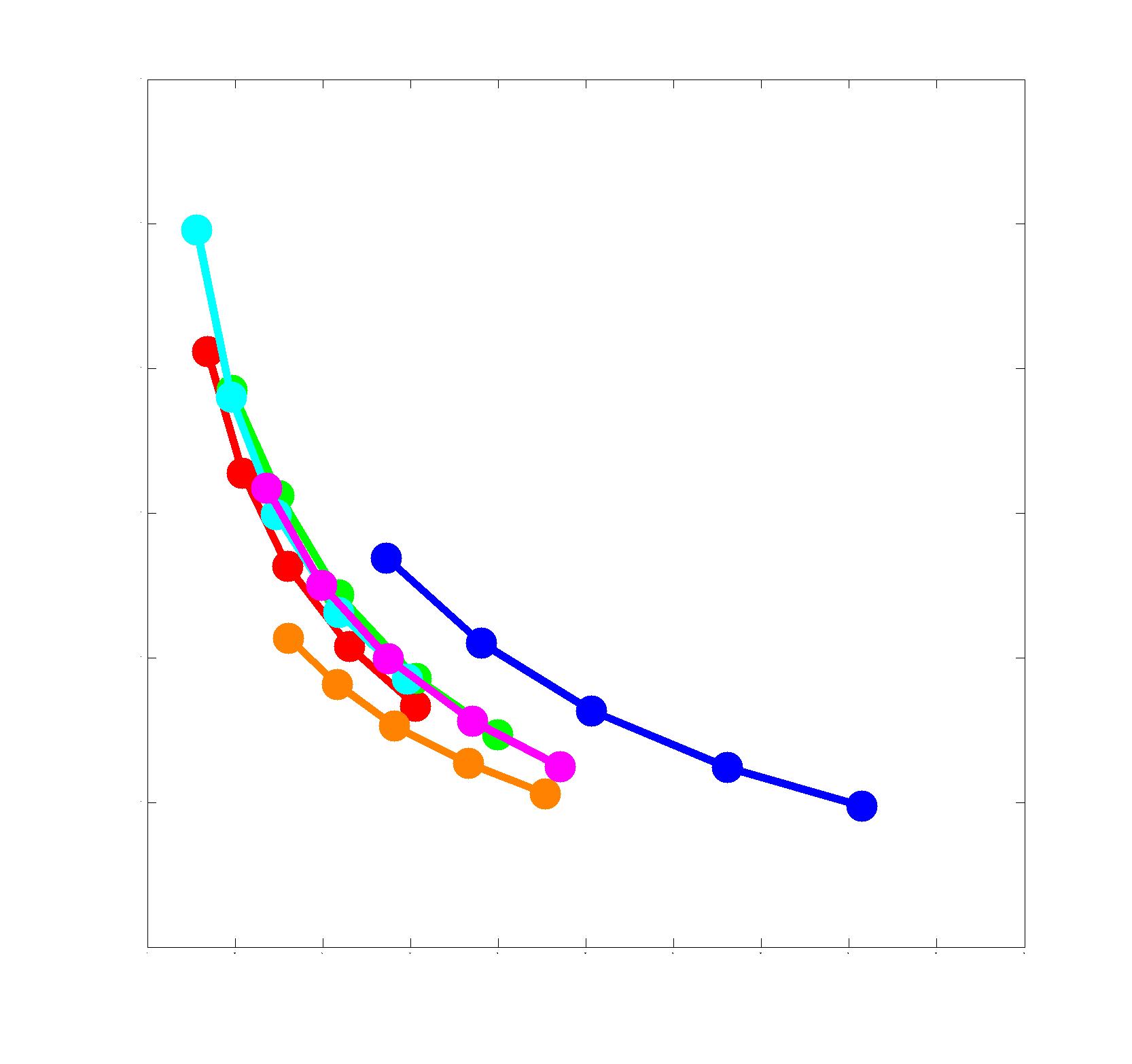 precip elast, Lees Ferry
0          200       400       600       800     1000     1200    1400
average runoff (cms)
Q ref+0.1 - Qref
T 
Sensitivity
(Tmin&Tmax)
=
Qref
0.1 ° C
Temperature Sensitivity
percent change in flow per °C temperature increase
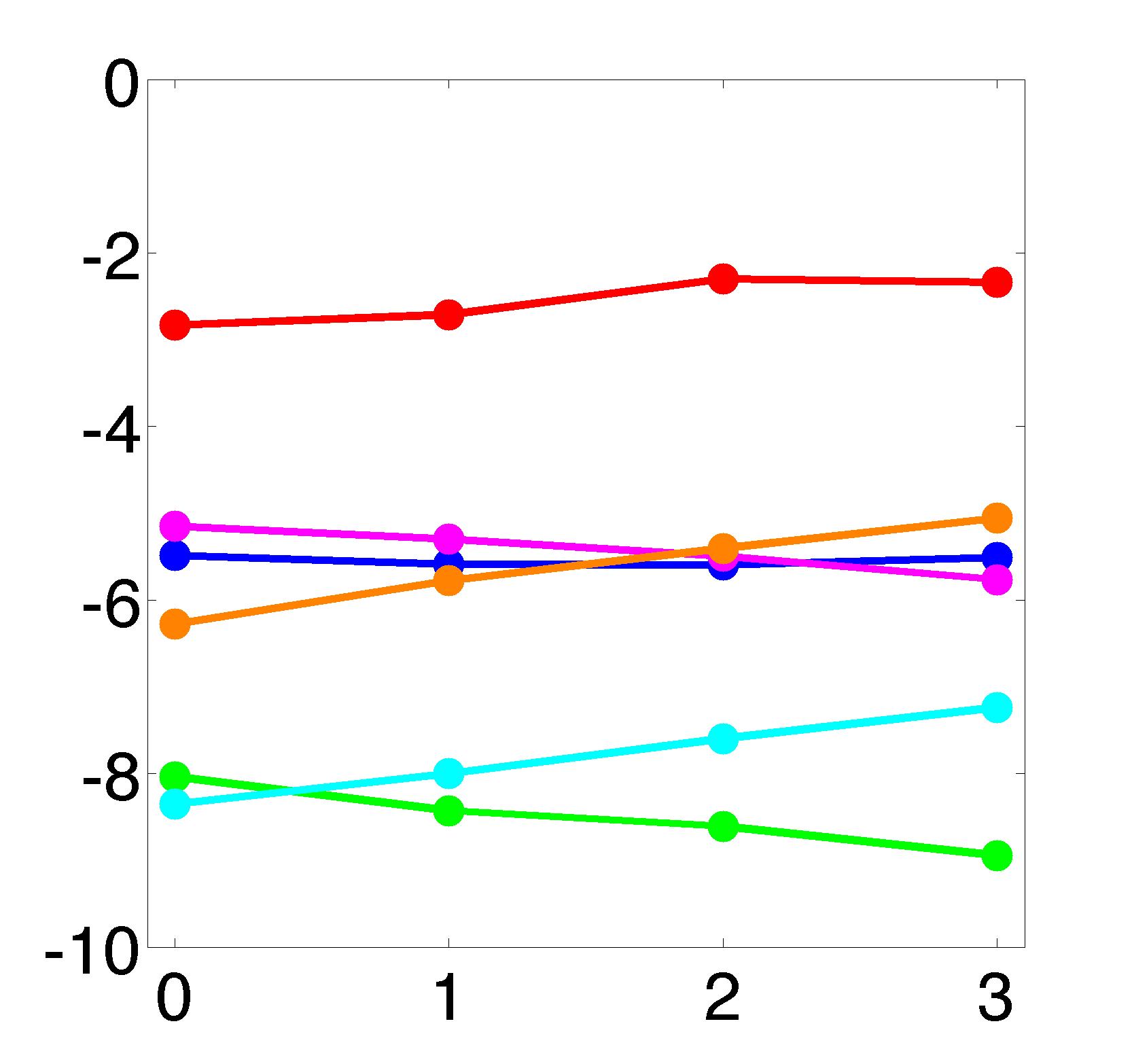 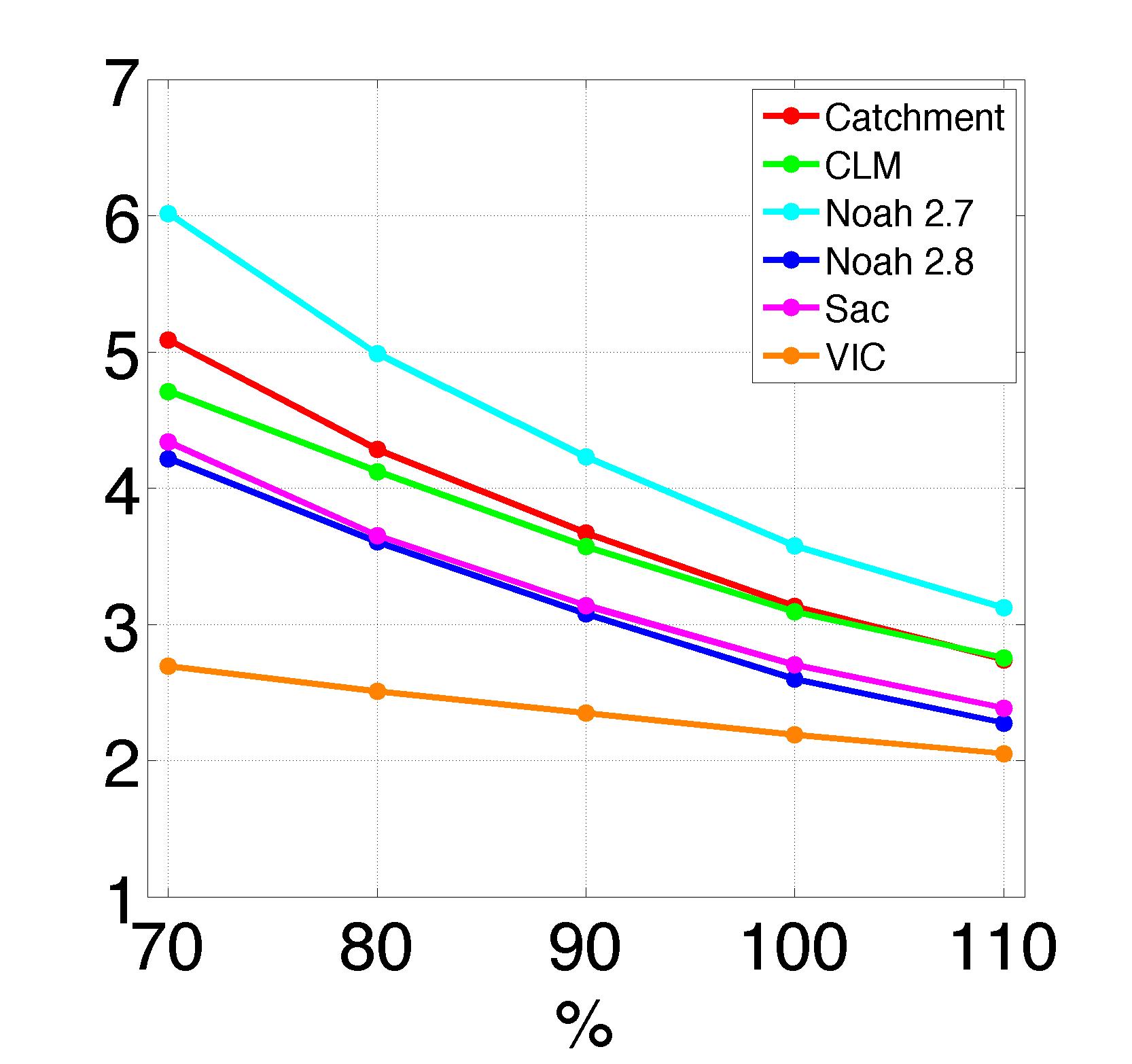 temp sens (%), Lees Ferry
(Tmin & Tmax)
reference temp in °C (historical = 0)
Precipitation & Temperature
?
Q1%prcp
Q1°C & 1%prcp
Q base + (Q1%prcp- Qbase) +(Q1°C - Qbase)   =   Q1°C & 1%prcp
Q base
Q1°C
?
estimated
actual sim
rearrange to more easily compare small differences:
?
(Q1%prcp- Qbase)  + (Q1°C - Qbase)   =   Q1°C & 1%prcp – Qbase
Projected changes in 21st C Colorado River Streamflow, full simulation vs sensitivity-based reconstruction
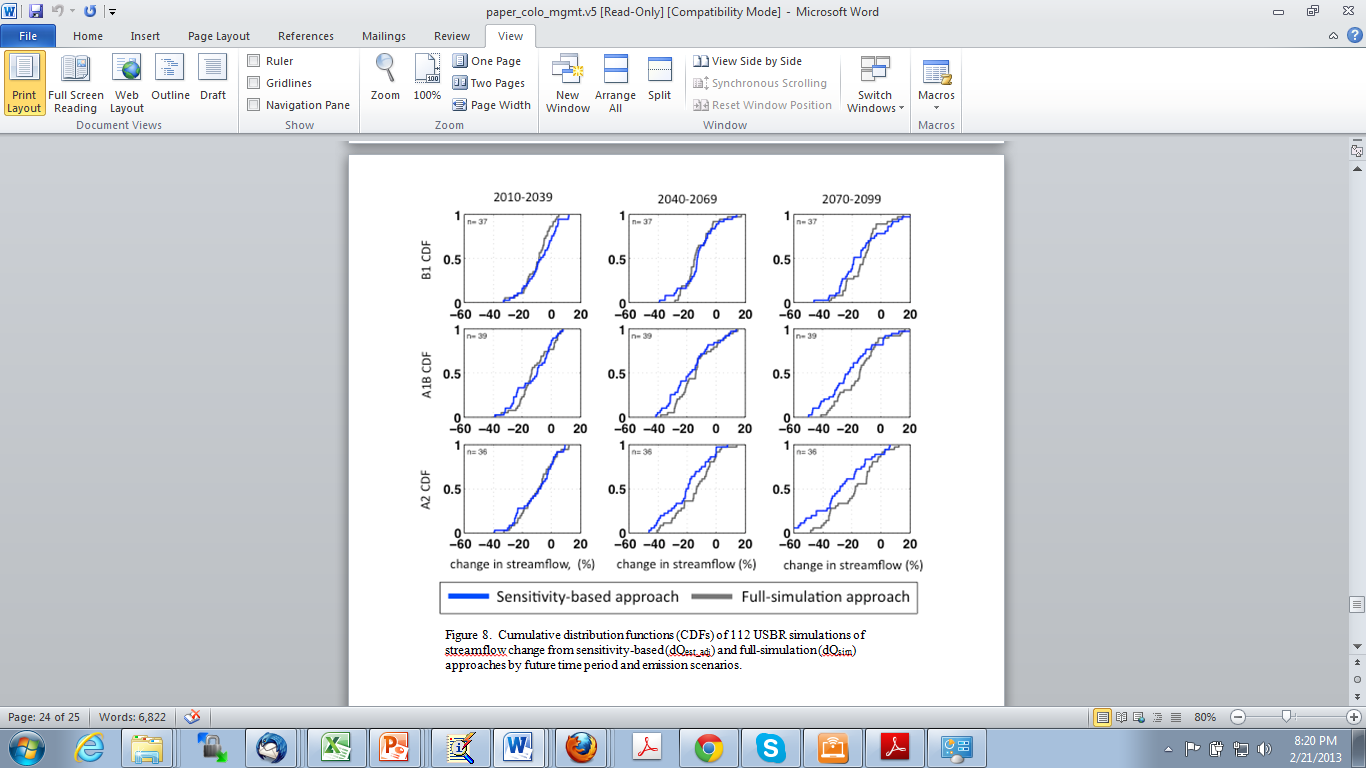 Categories of Sub-basin Responses to changes in annual flow (VIC)
Watershed units

More sensitive to cool season warming

More sensitive to warm season warming

Cool season warming positive

Example watersheds (below)
LEGEND
★
★
★
★
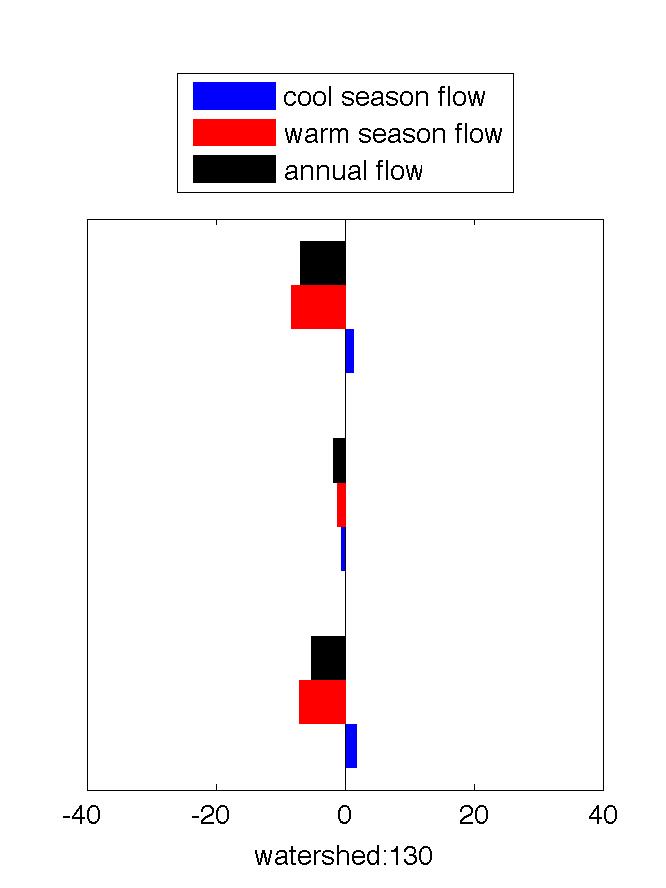 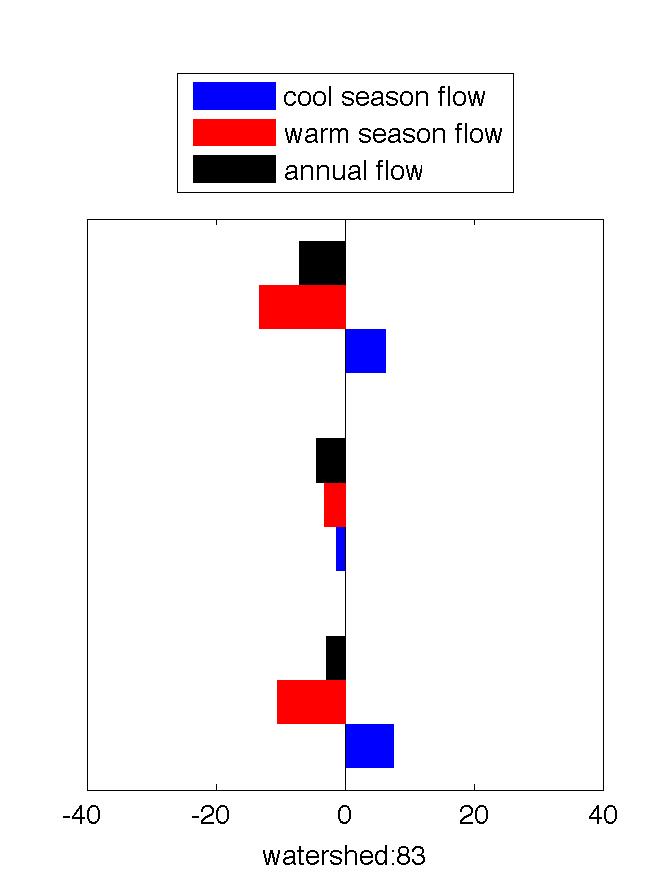 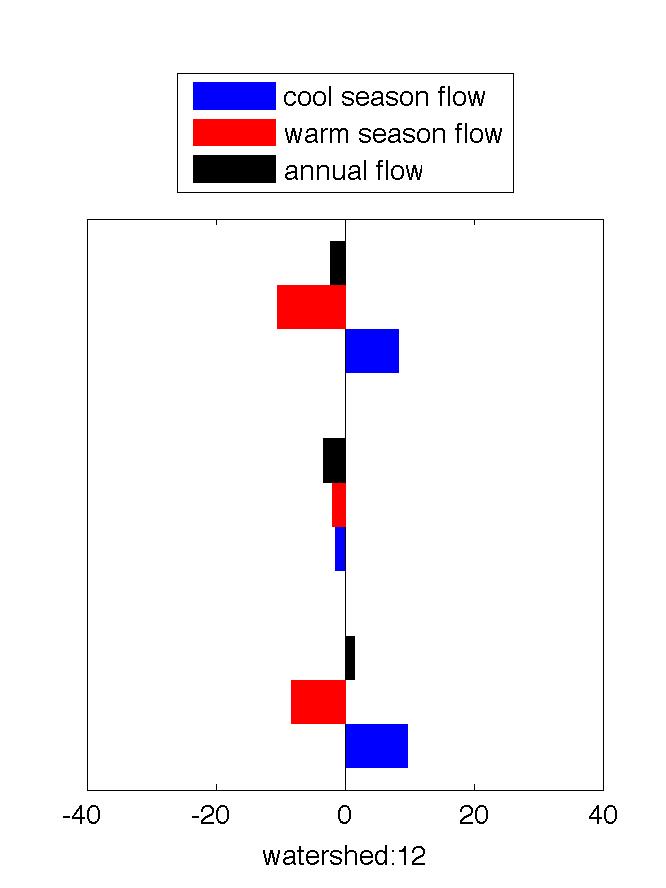 Responses in:
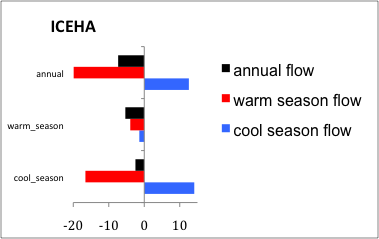 Example watersheds:
Warm applied year-round
Warming applied in warm  season only
Warming applied in cool season only
Streamflow change (%)
[Speaker Notes: Sub-basins have a diversity of hydroclimatology, vegetation, soils, and topography 
Large seasonal shifts

1)More sensitive to cool season warming:  Annual streamflow changes more with cool season warming than with warm season warming.  83 of the 226 sub-basins (36%) have this characteristic which is also seen in the South Sierra.
(2) More sensitive to warm season warming:  Annual streamflow changes more with warm season warming than with cool season warming. This characteristic is seen in basin-wide responses in the Colorado, Columbia, and North Sierra.  Including the special case below, this response is most common (in 64% of all sub-basins).
(3) Cool season warming positive: High elevation areas where increases in cool season flows are greater than decreases in warm season flow resulting in net increases in flows if warming only occurs in the cool season.  This occurs in 14% of sub-basins.
 
Even though the Columbia as a whole has substantially greater sensitivity to warm as contrasted with cool season warming, 27% of the 151 sub-basins upstream of the Dalles show the reverse behavior (dominant sensitivity to cool season warming), and this pattern pertains to many of the coastal drainages downstream of the Dalles (especially in Oregon) as well.]
Monthly Temperature Sensitivities
(Yakima River at Parker)
Annual T Sens
T Sens in a given month (from all months)
Annual contribution to T Sens from a particular 3-month warming
51
(2)
Warm applied year-round
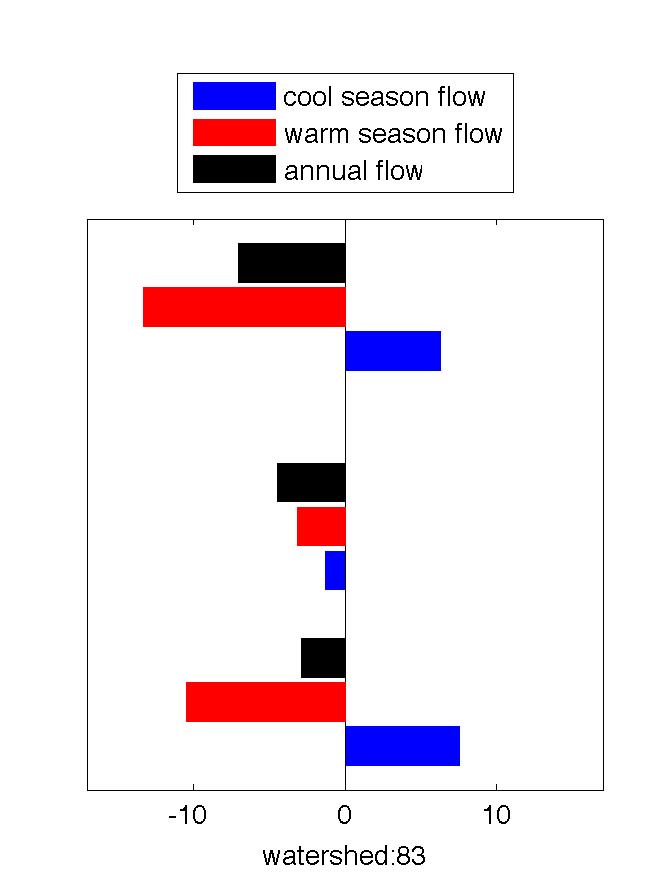 Warming applied in warm  season only
Warming applied in cool season only
Streamflow change (%)
5. Water management implications
Major rivers of the U.S
Figure from Steve Burges, CEE 576, Physical Hydrology, Fall 2007
Natural Flow at Lee Ferry, AZ
allocated20.3 BCM
Currently used       16.3 BCM
Total Basin Storage (from Christensen et al., 2004)
Annual Releases to the Lower Basin (from Christensen et al., 2004)
target release
Annual Releases to Mexico (from Christensen et al., 2004)
target release
Annual Hydropower Production (from Christensen et al., 2004)
6.  Preview of IPCC AR5 climate simulations with respect to Colorado River streamflows
Sensitivity based estimates of VIC AR5 Colorado River runoff changes, RCP 26
Sensitivity based estimates of VIC AR5 Colorado River runoff changes, RCP 45
Sensitivity based estimates of VIC AR5 Colorado River runoff changes, RCP 60
Sensitivity based estimates of VIC AR5 Colorado River runoff changes, RCP 85
Concluding thoughts
There is a disconnect between the climate science and water management communities that is only now beginning to break down.  They are aware of climate projections, and may be using them informally, but formally, most decisions are still based on analysis of historical observations.

There is a need to update and extend the work in planning under uncertainty (e.g., the Harvard Water Program of the 1960s) for nonstationary environments.

Dealing with (lack of) consistency in climate projections (periodic updates) is one key aspect of the problem.